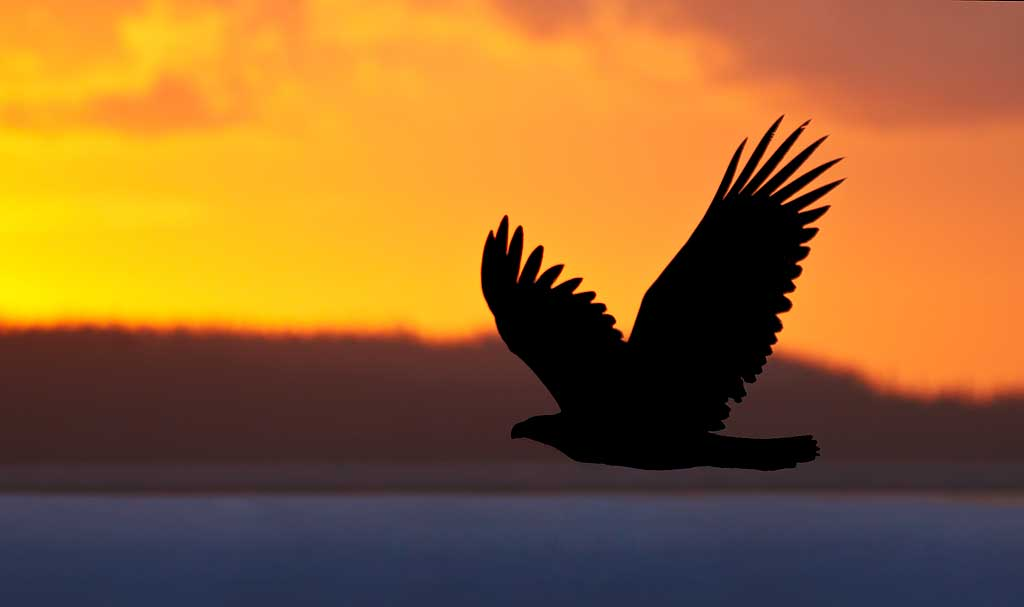 Birds
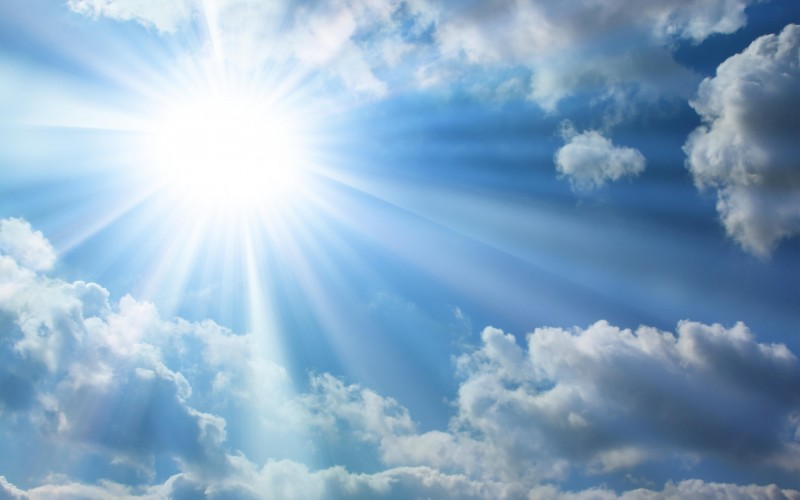 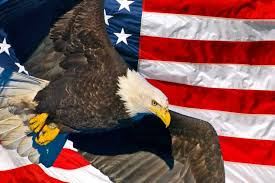 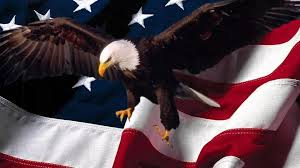 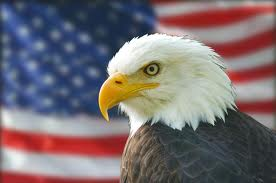 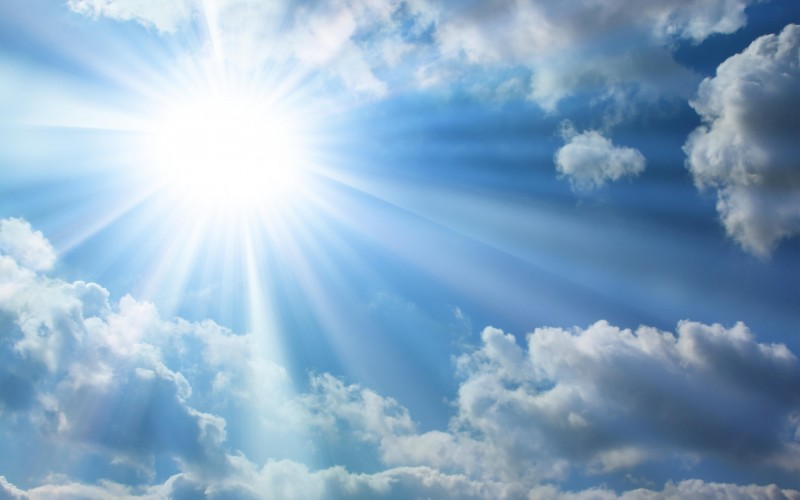 Bald Eagle
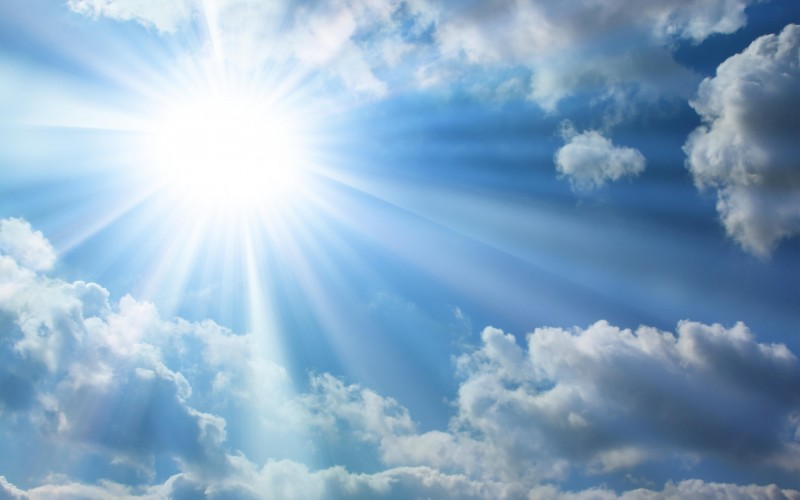 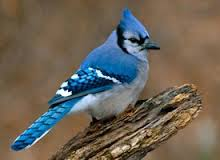 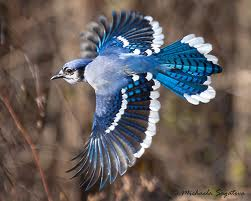 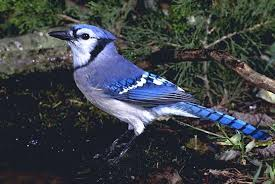 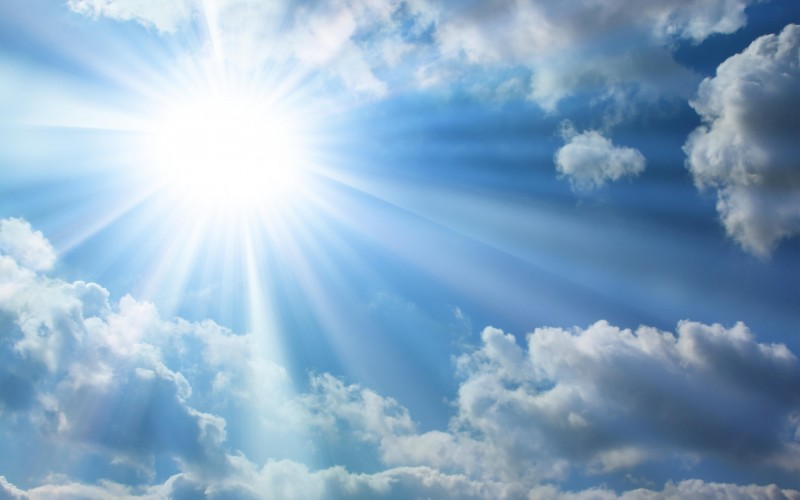 Blue jay
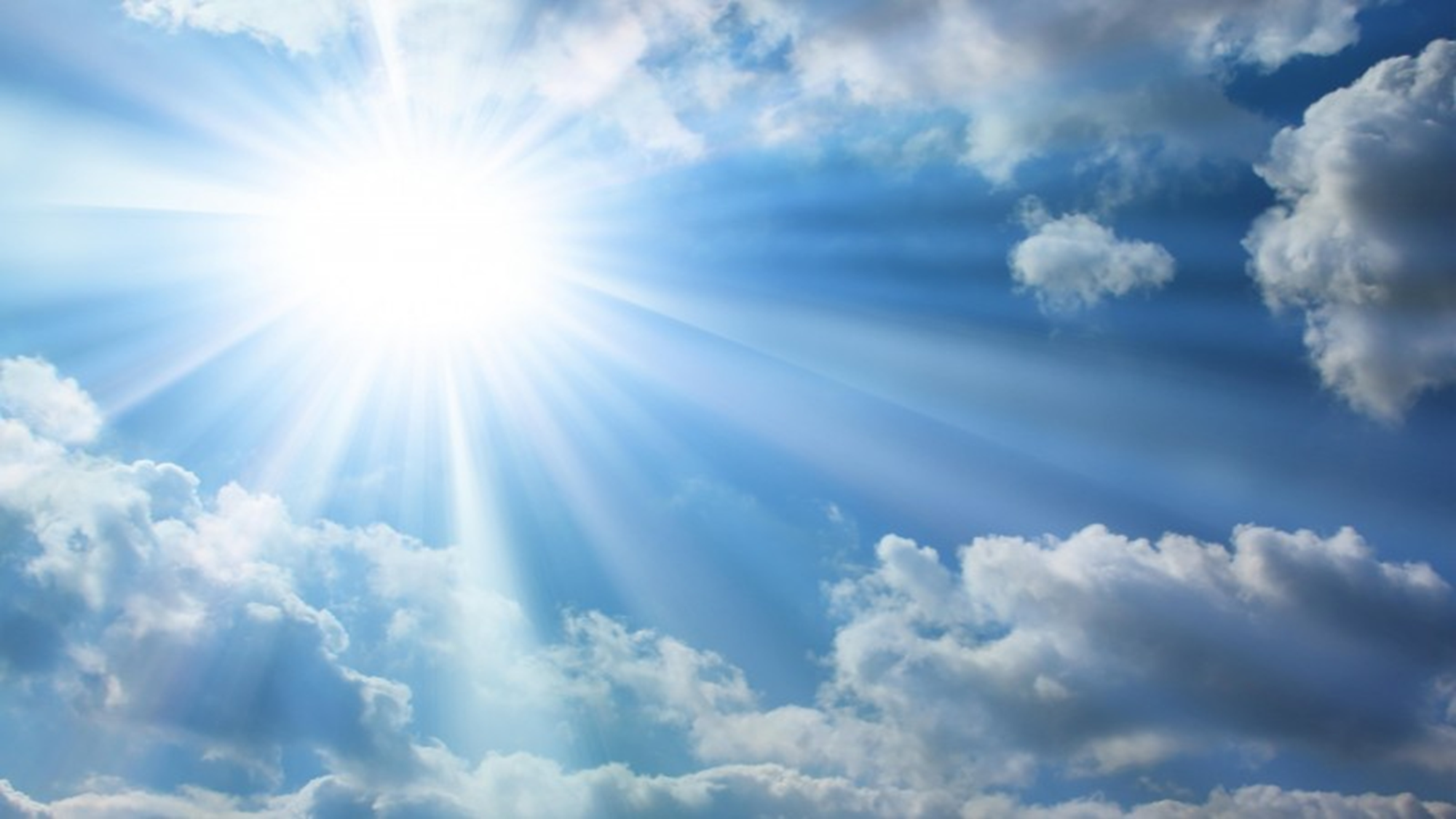 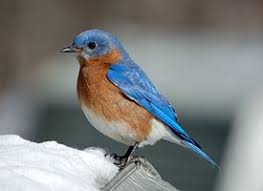 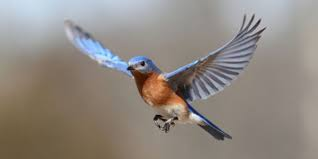 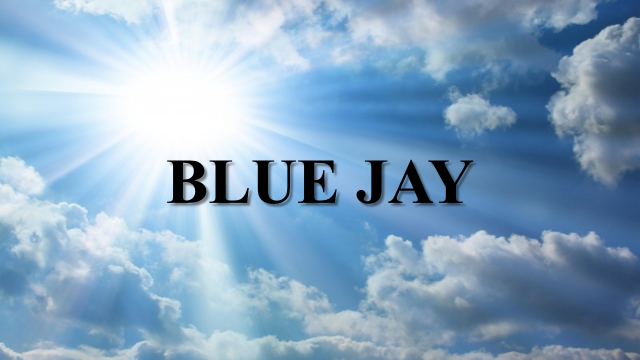 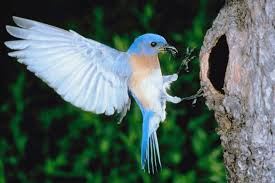 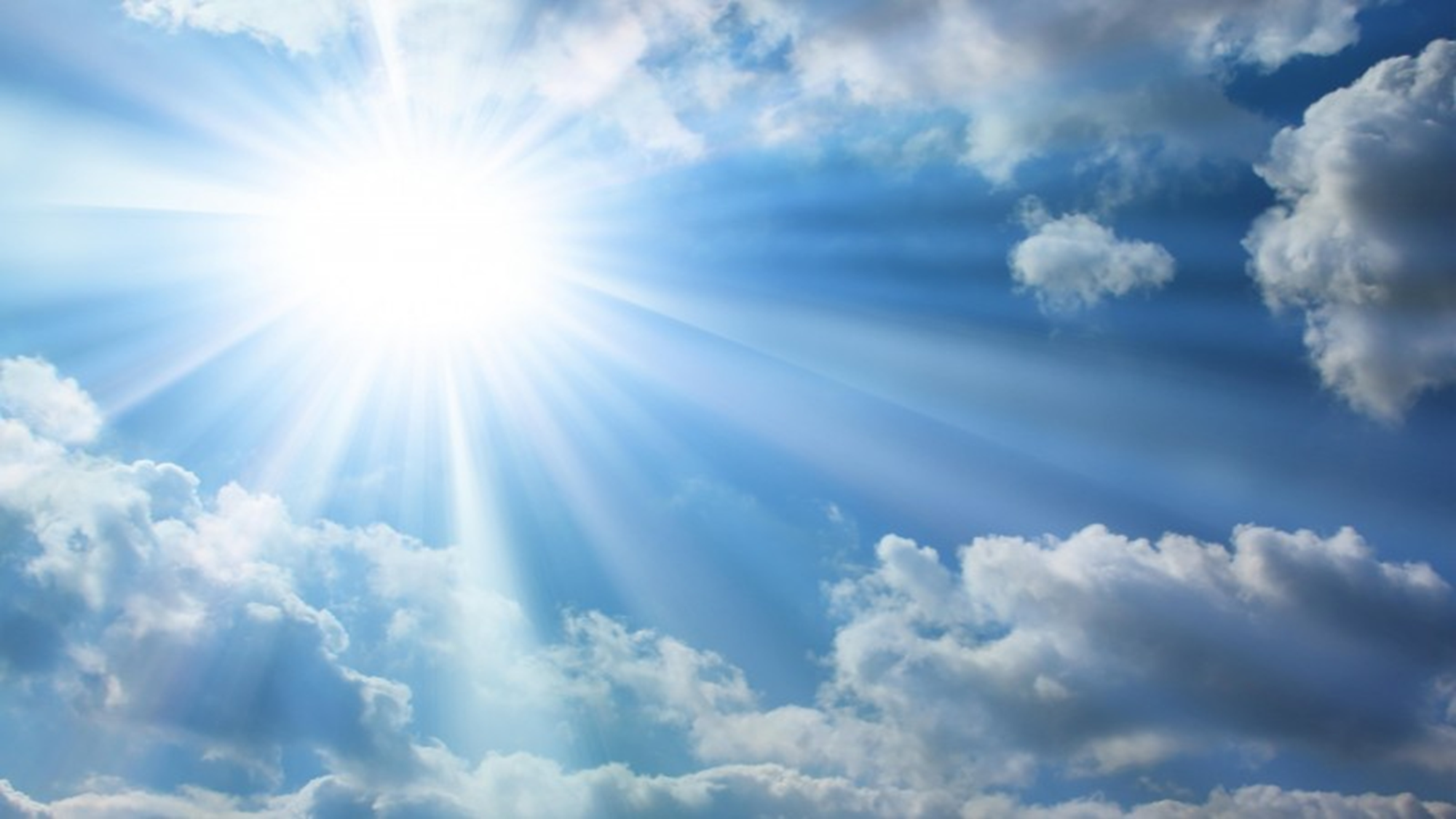 Bluebird
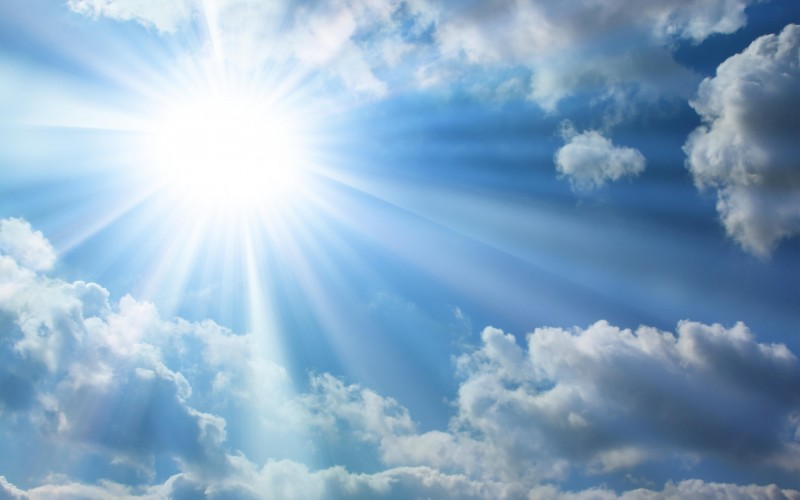 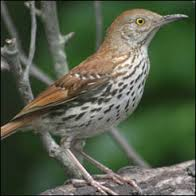 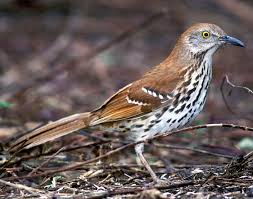 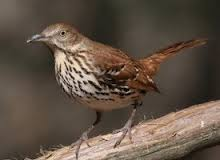 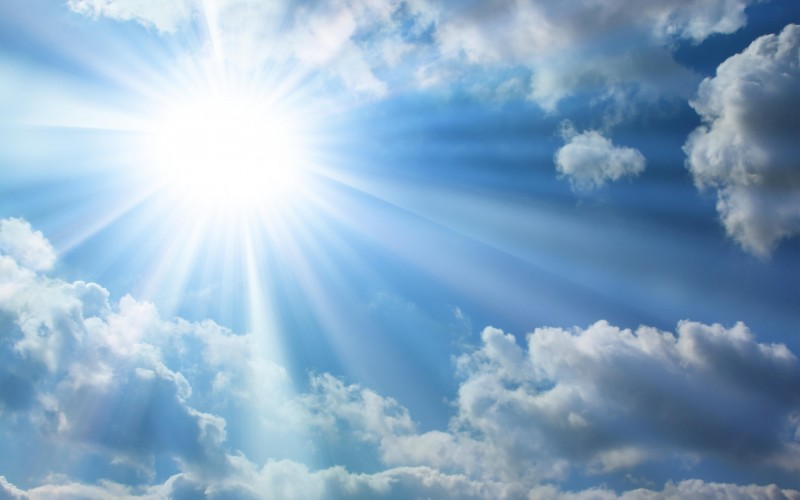 Brown thrasher
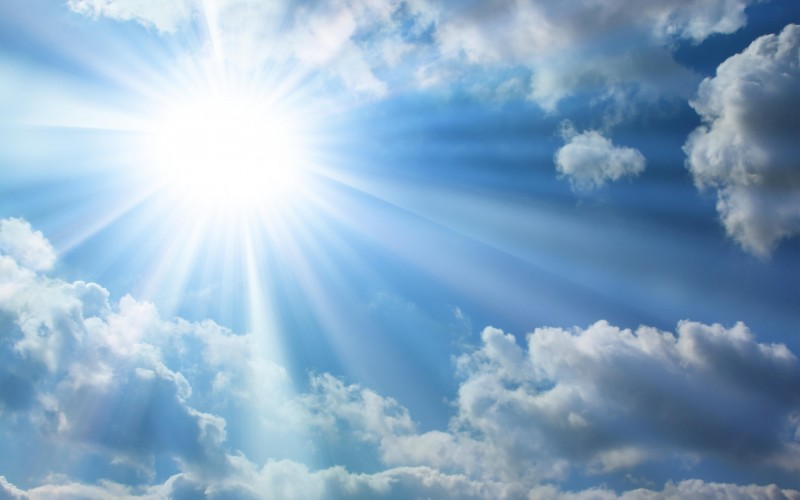 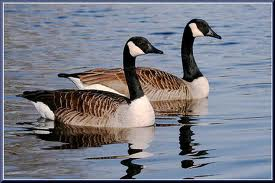 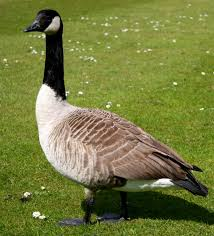 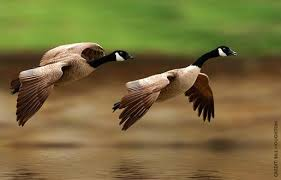 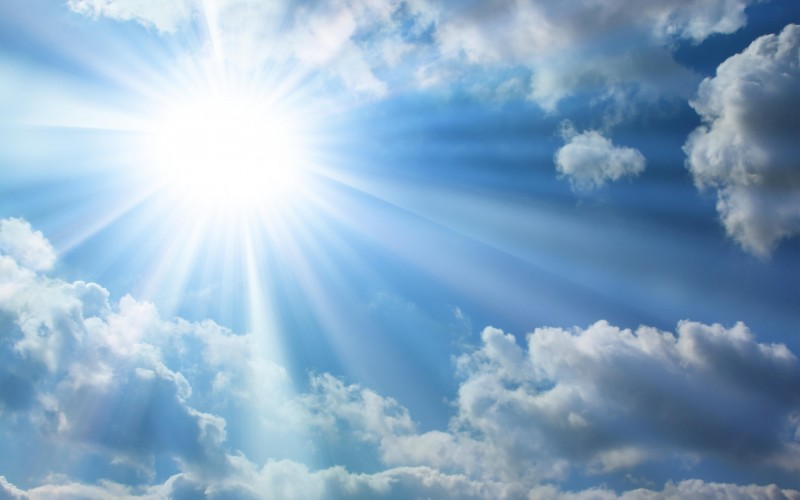 Canada goose
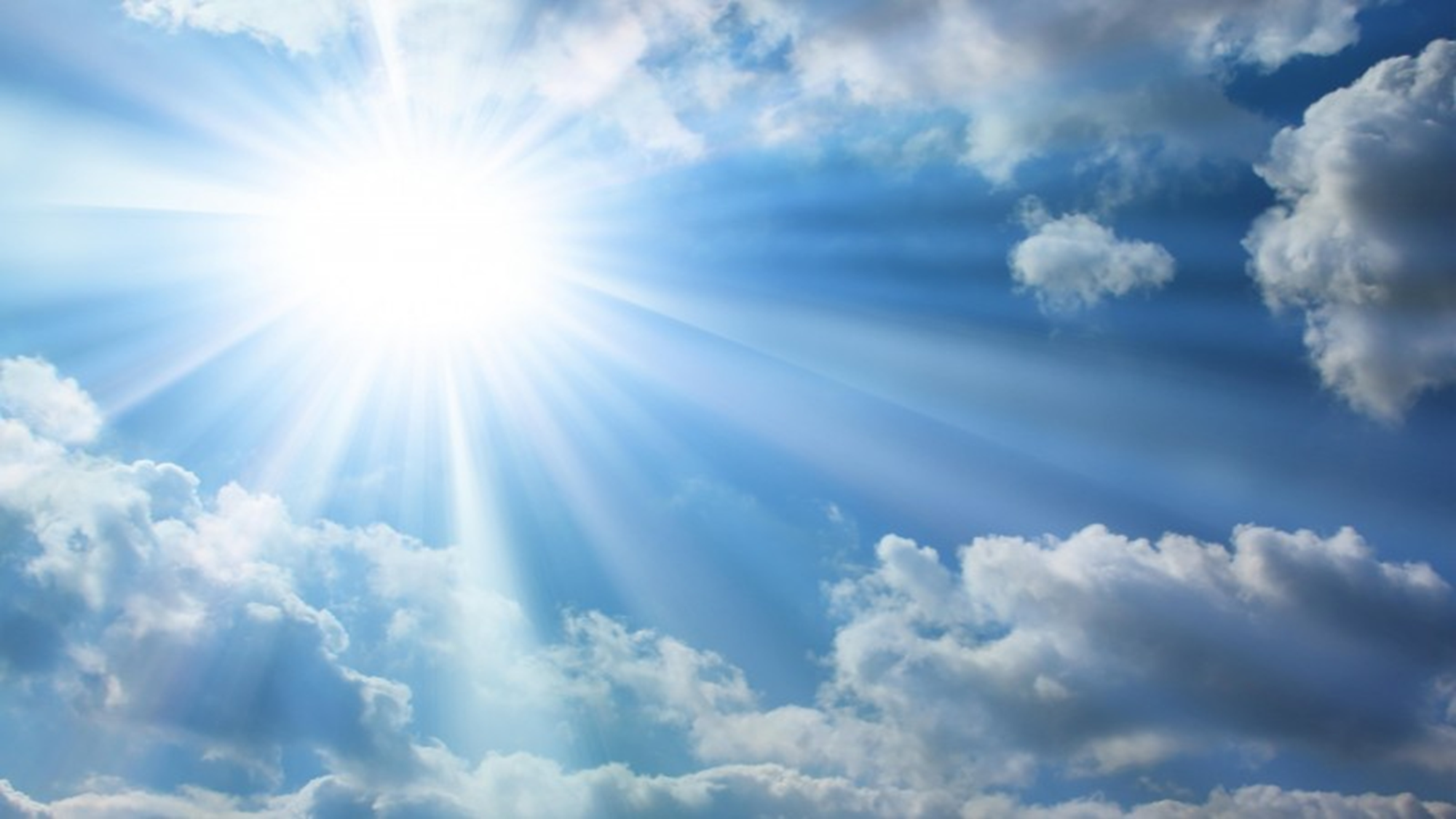 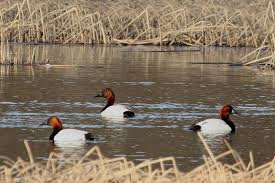 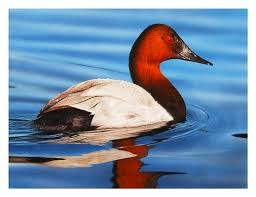 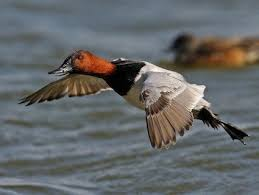 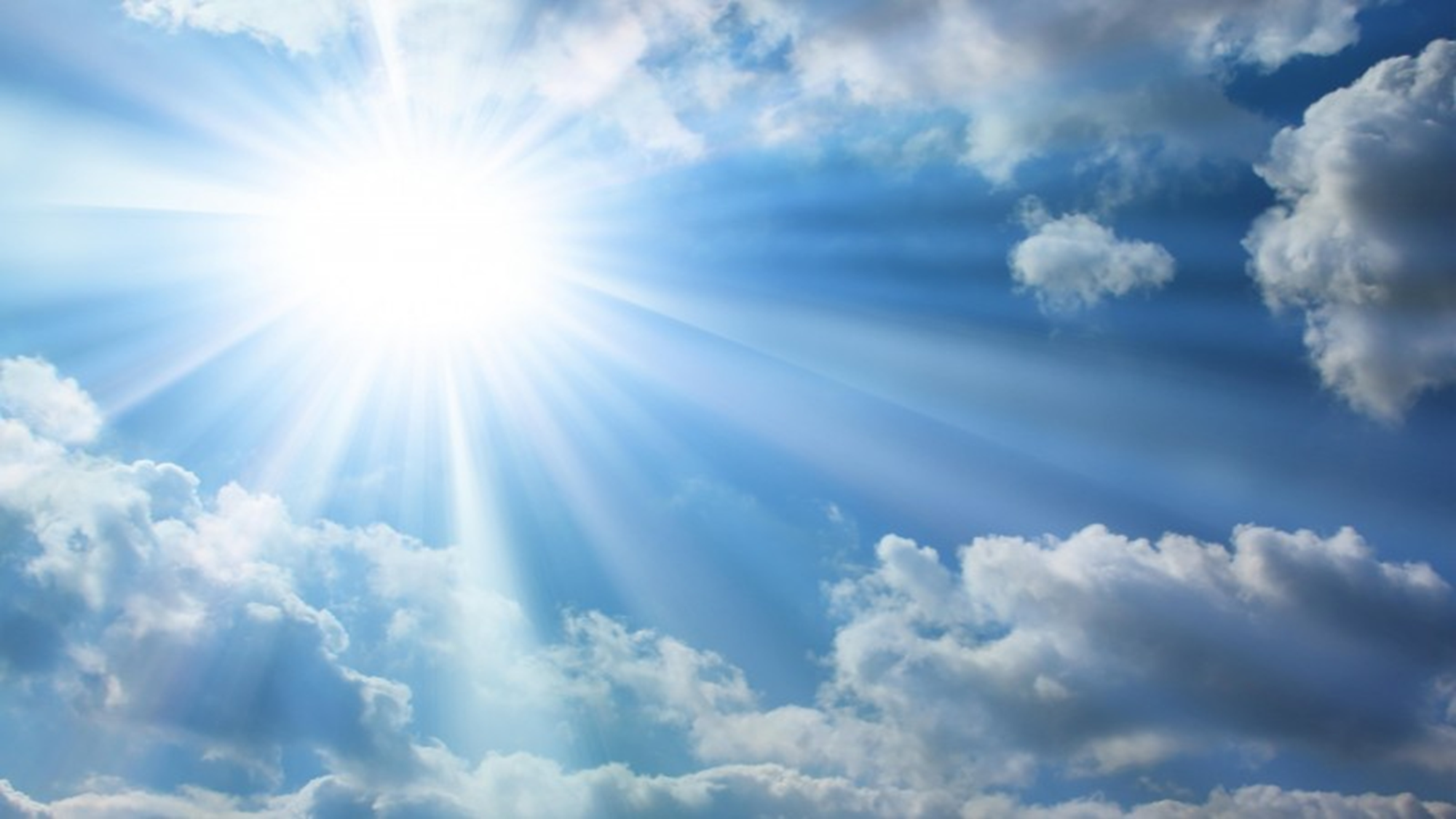 Canvasback Duck
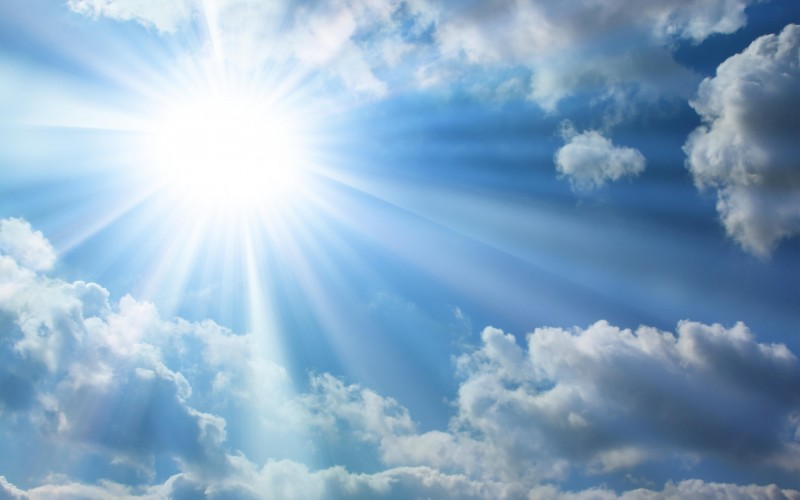 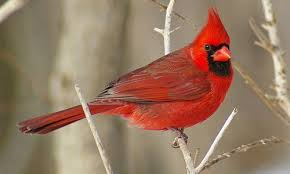 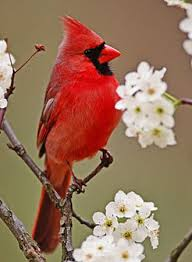 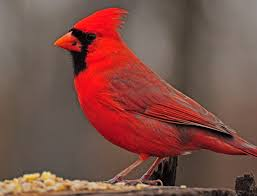 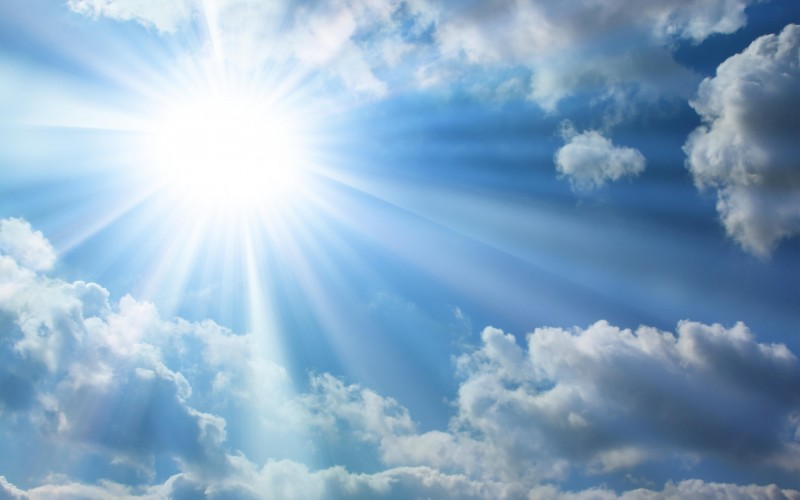 Cardinal
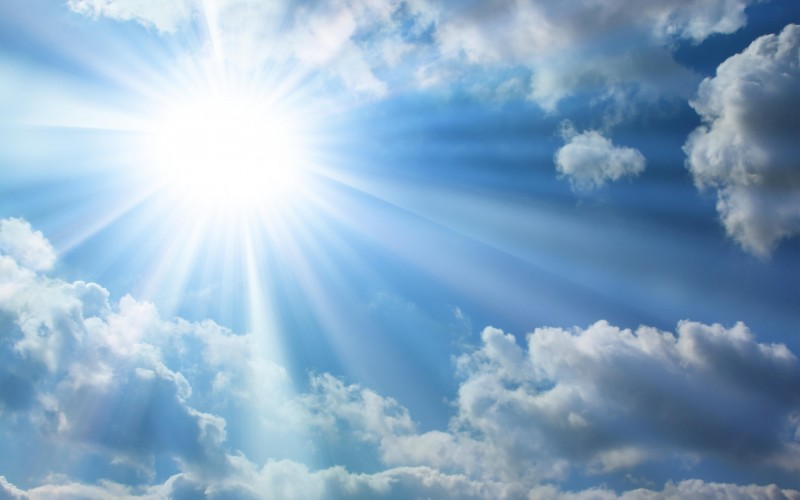 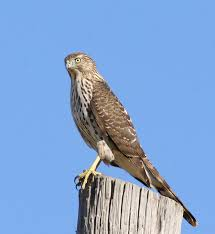 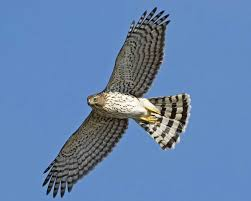 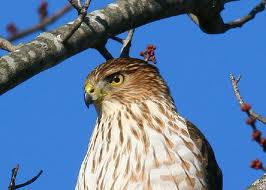 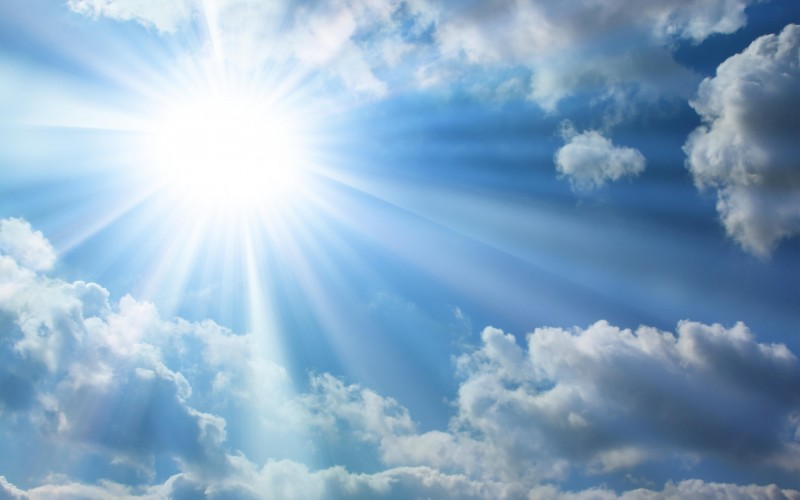 Cooper’s hawk
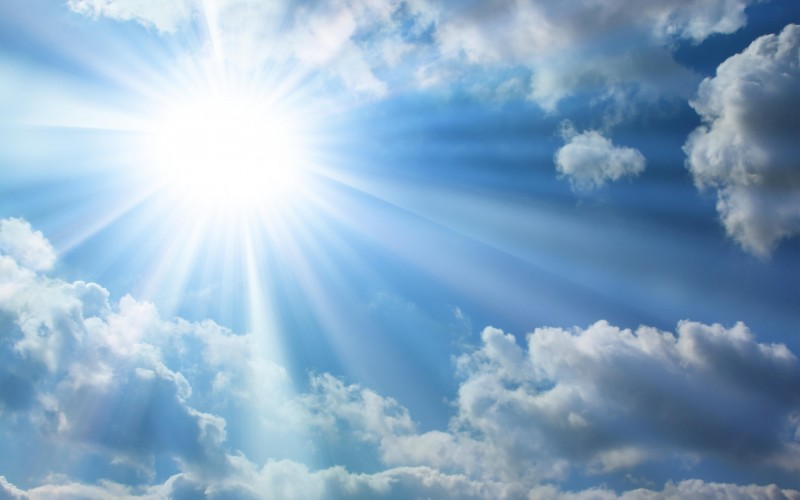 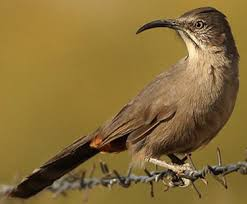 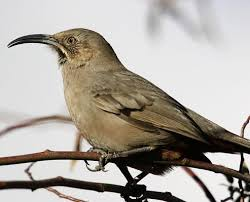 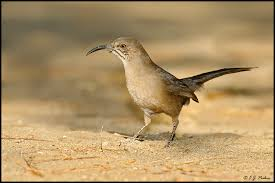 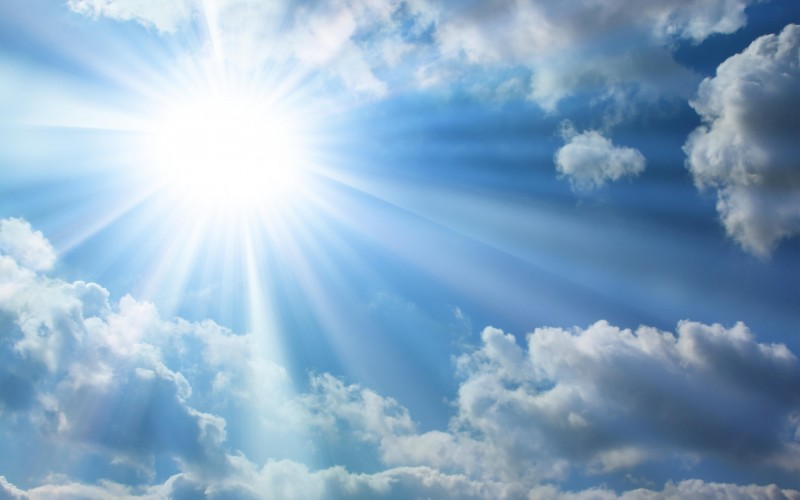 Crissal’s thrasher
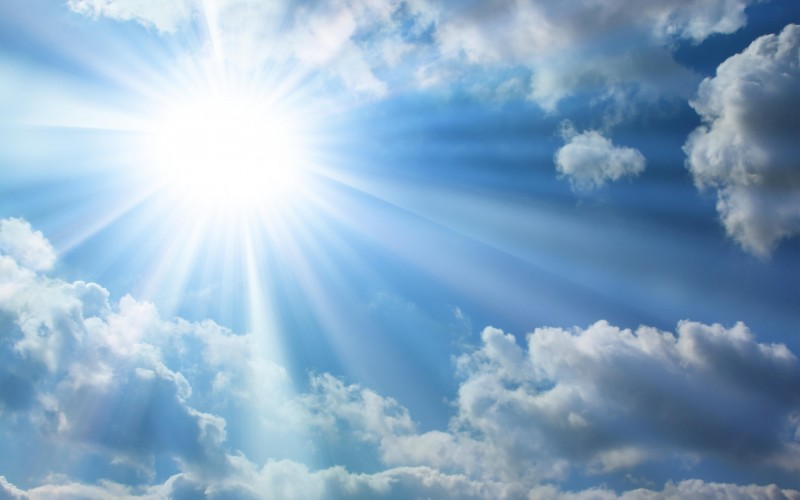 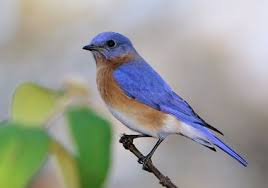 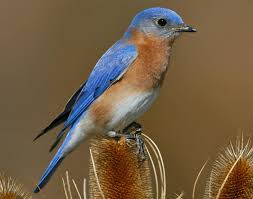 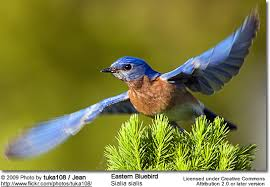 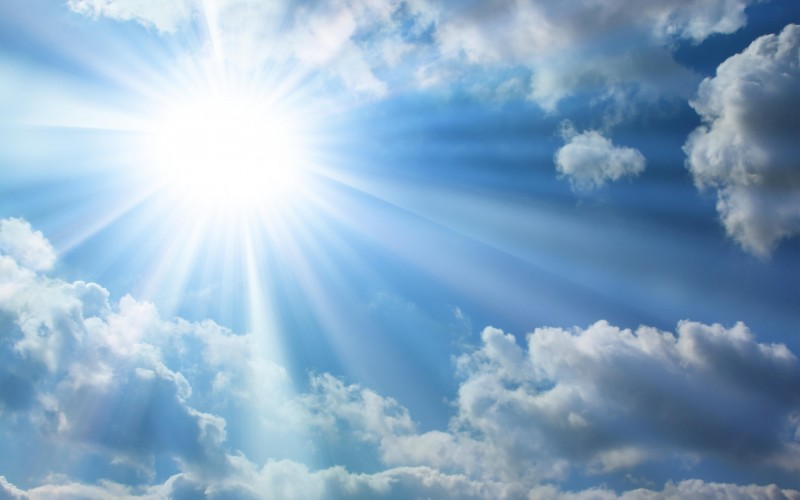 Eastern bluebird
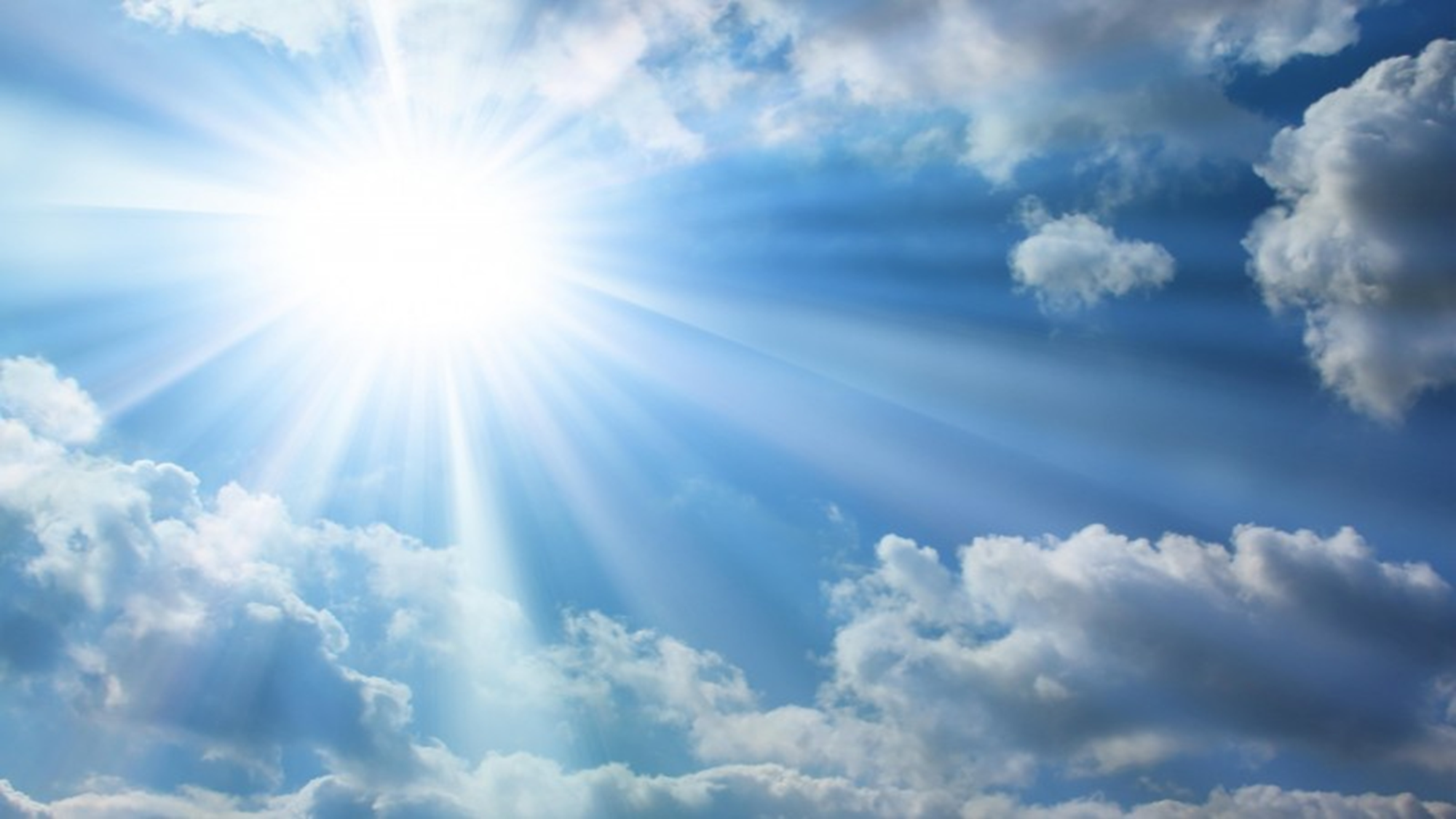 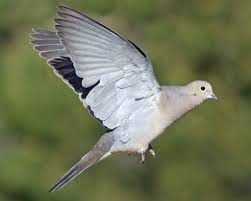 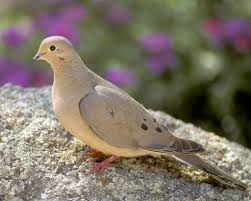 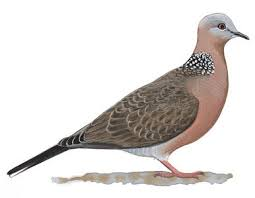 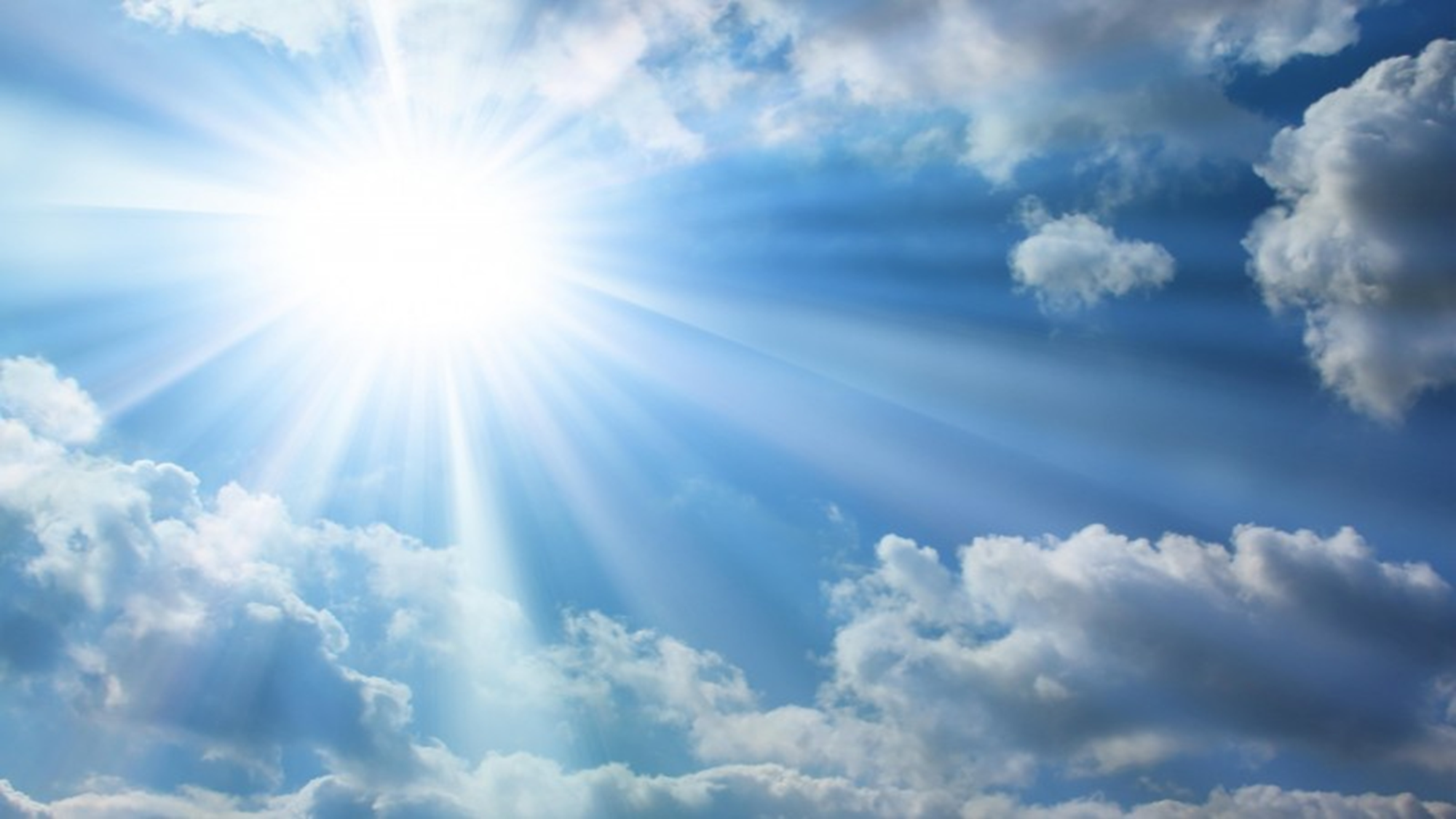 Mourning Dove
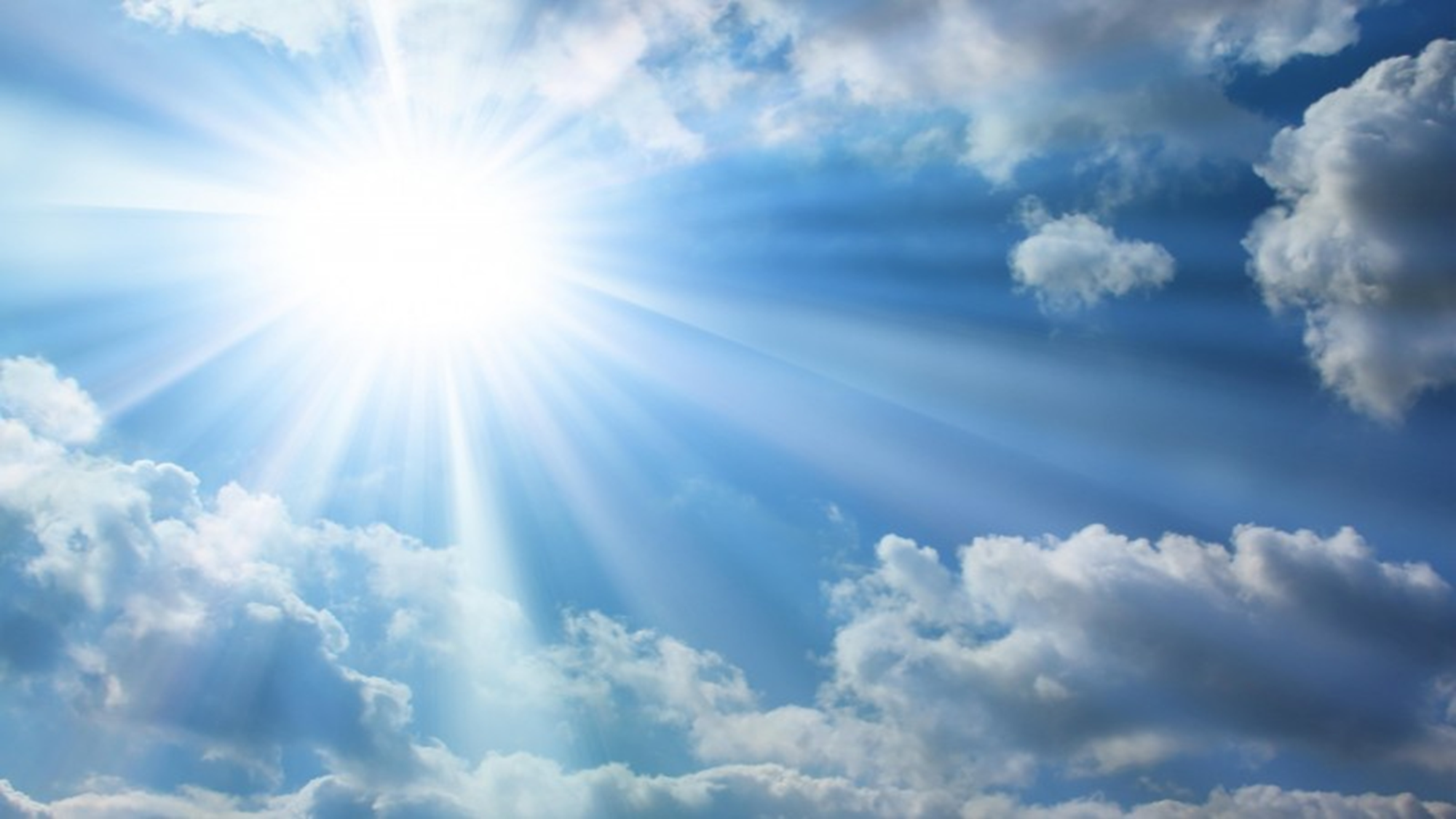 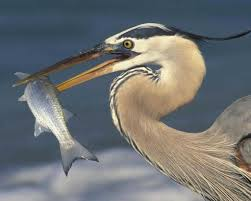 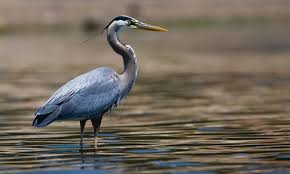 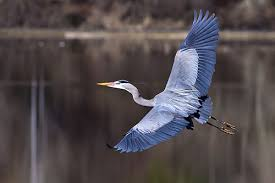 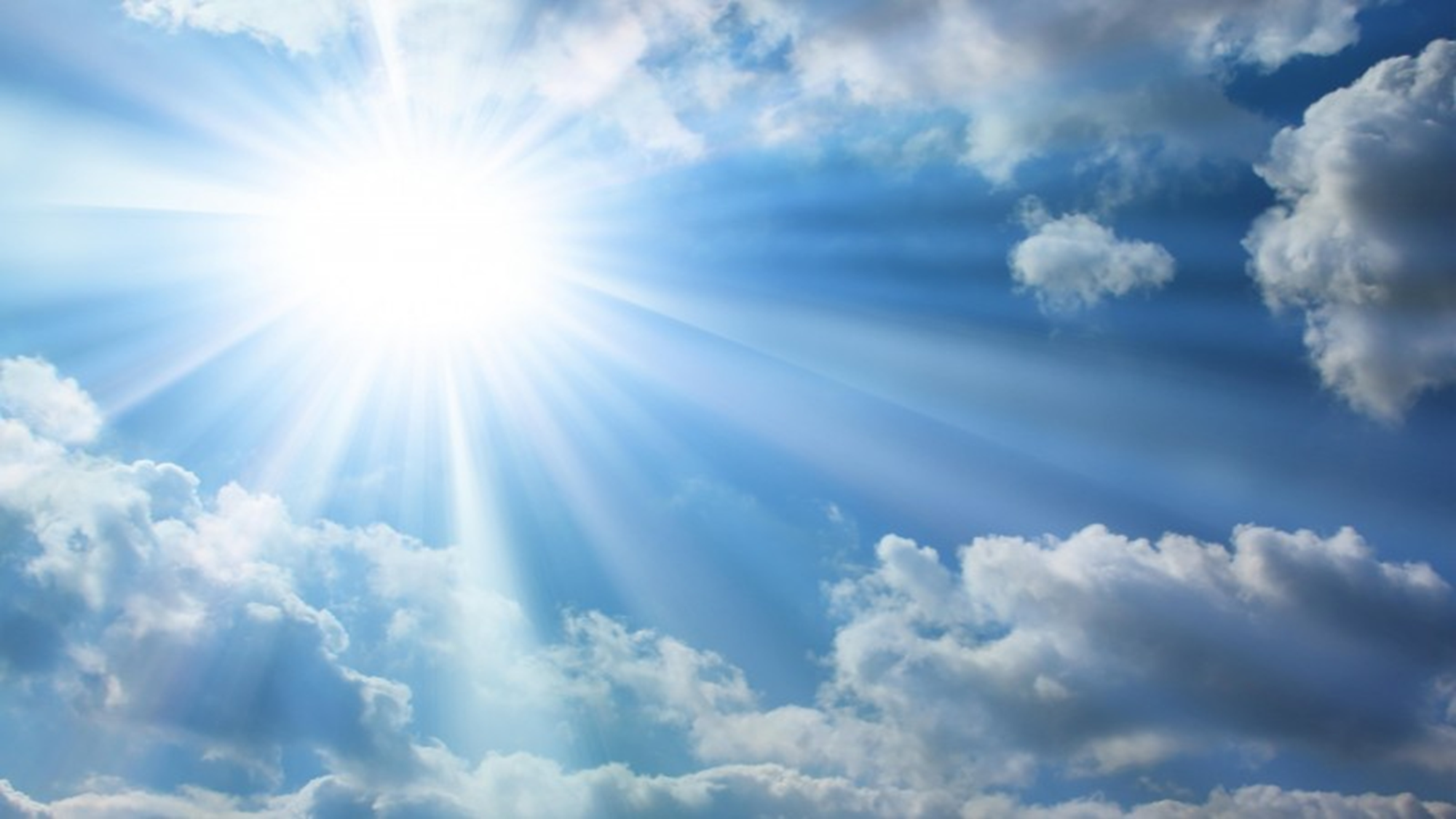 Great Blue Heron
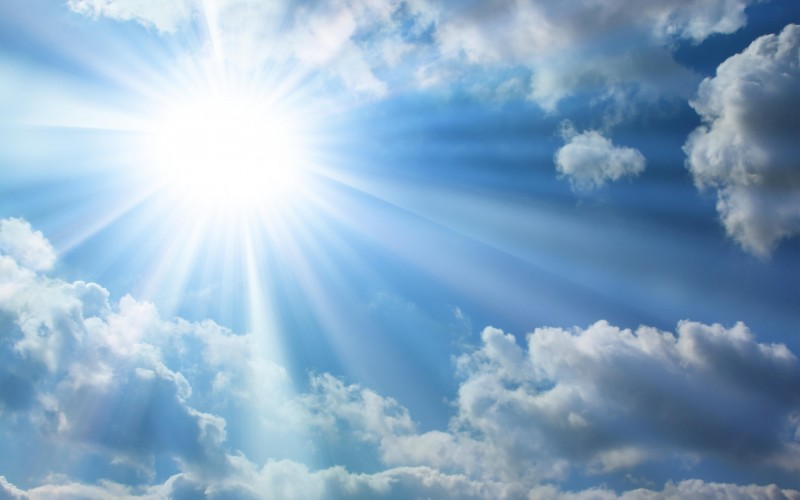 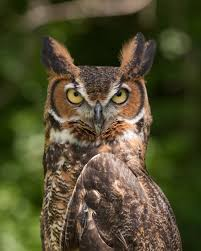 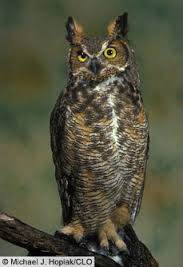 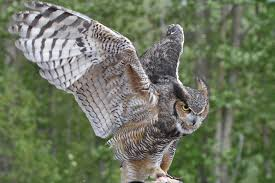 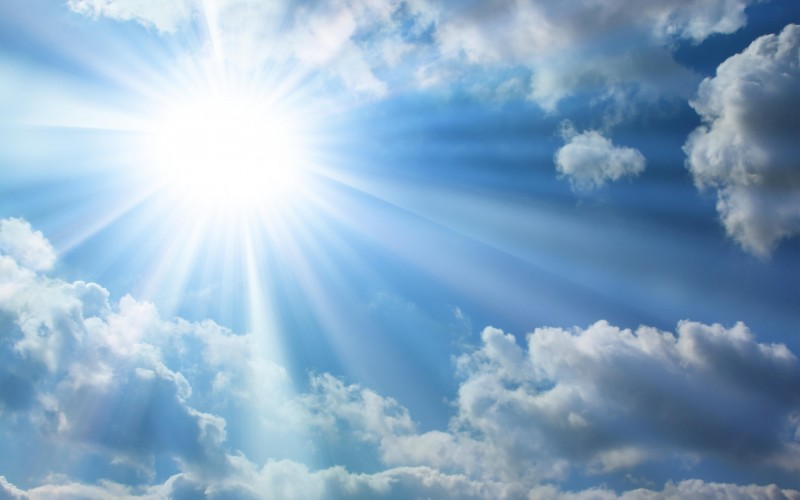 Great horned owl
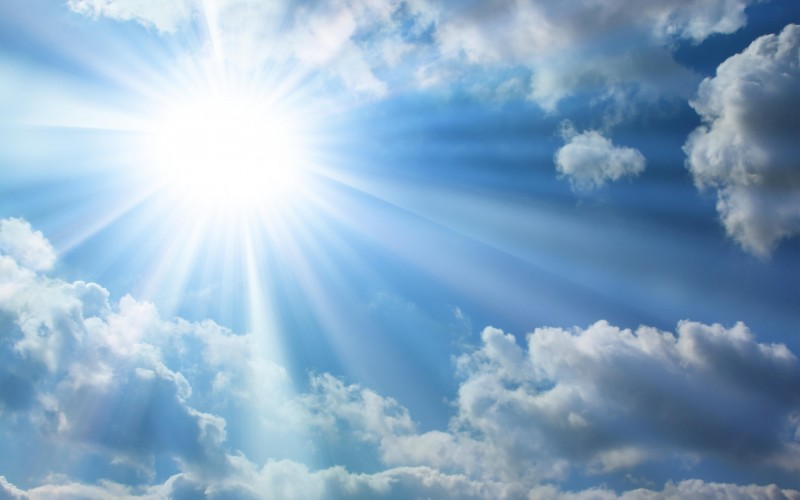 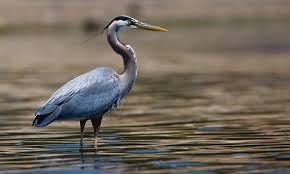 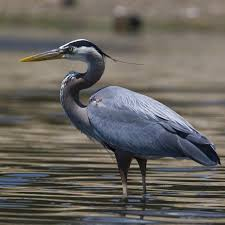 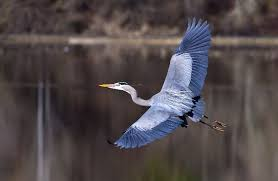 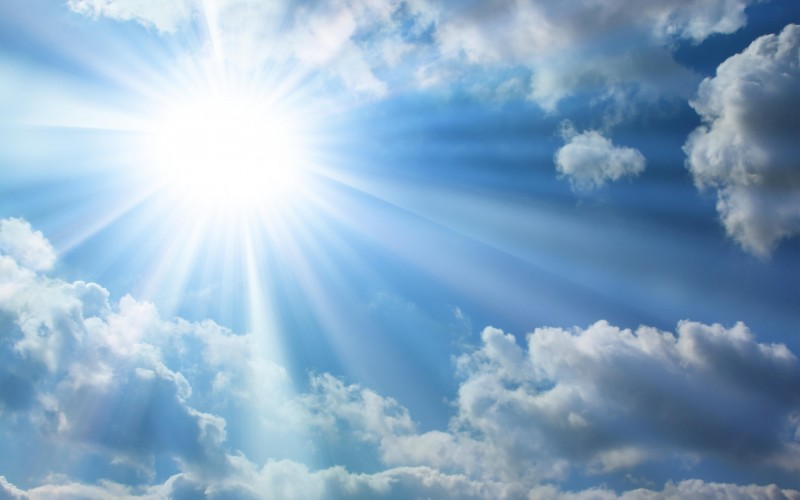 Great blue heron
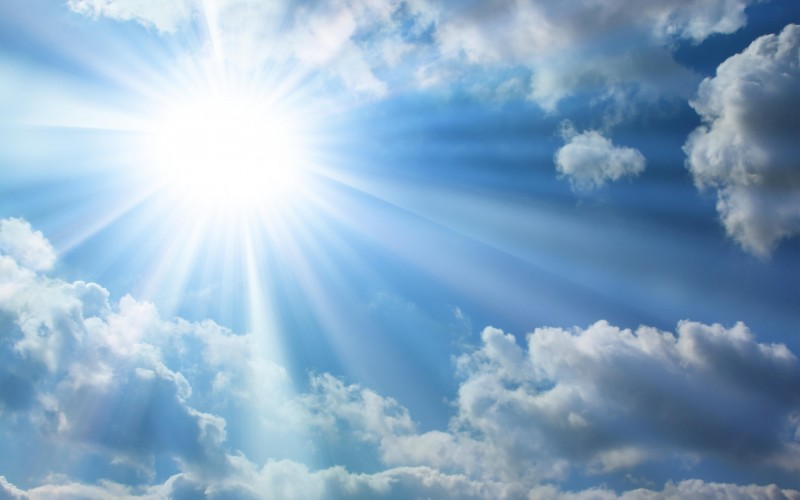 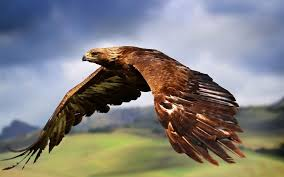 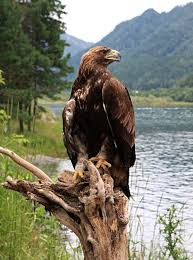 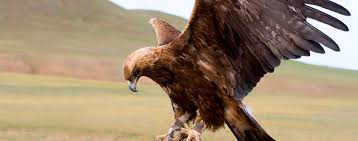 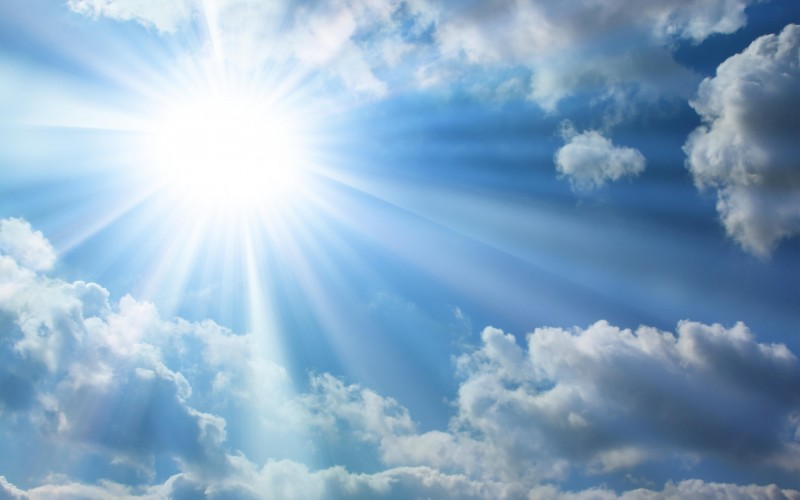 Golden eagle
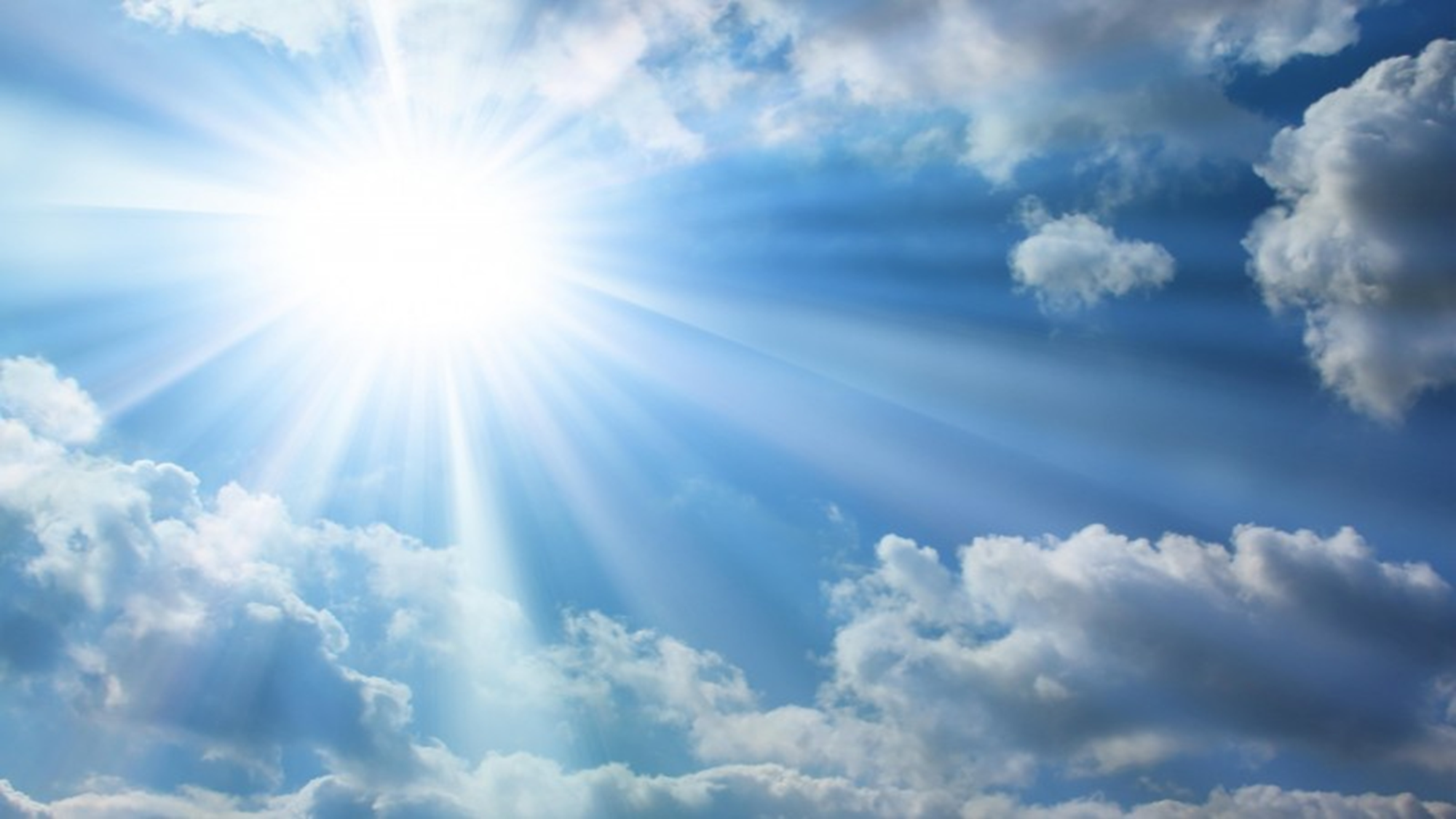 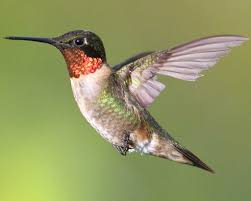 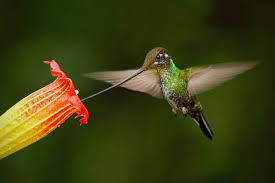 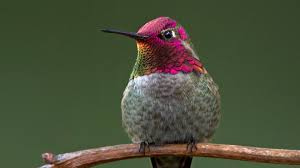 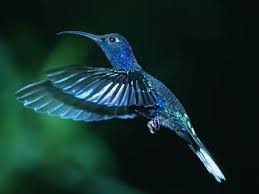 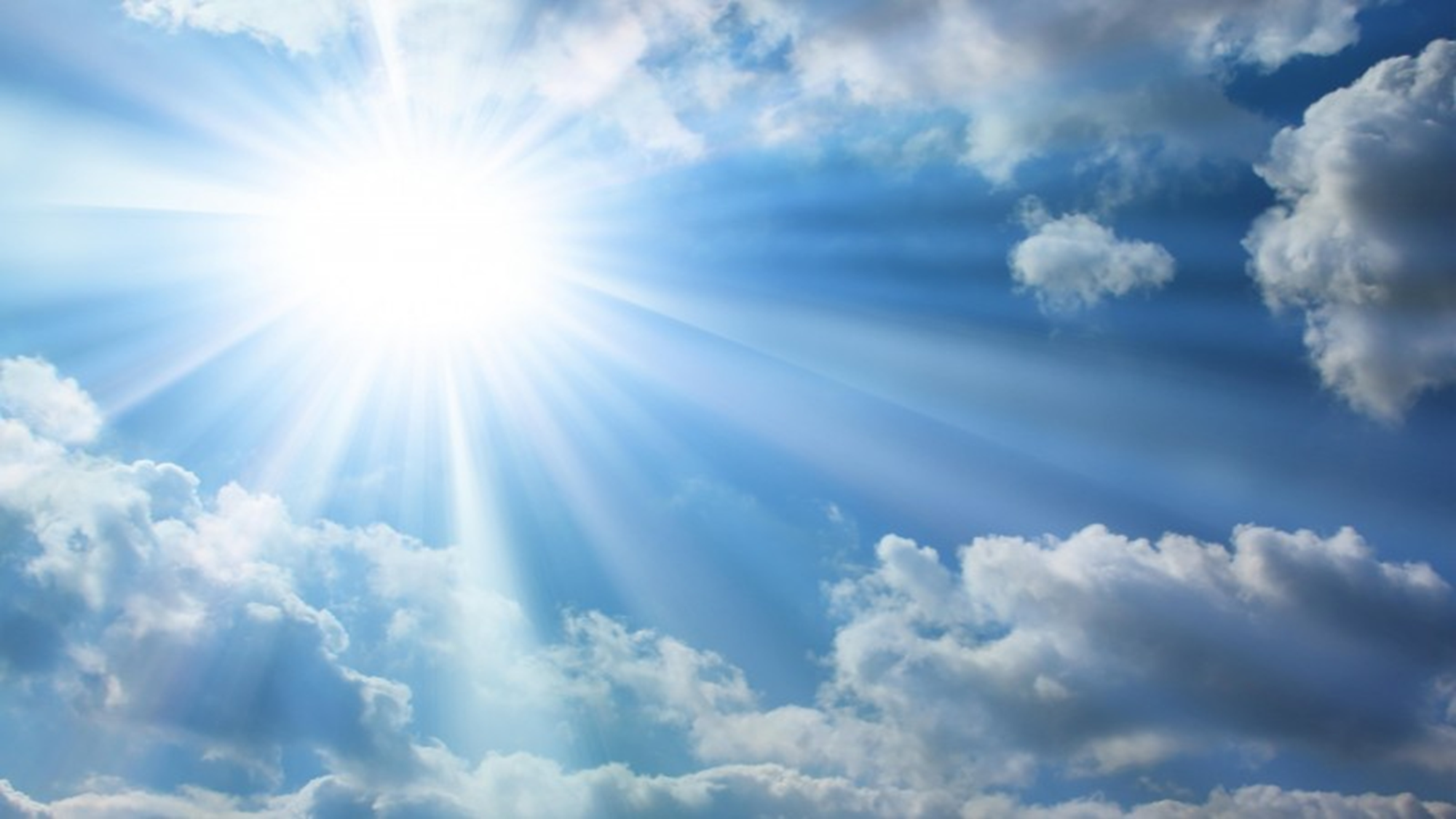 Hummingbird
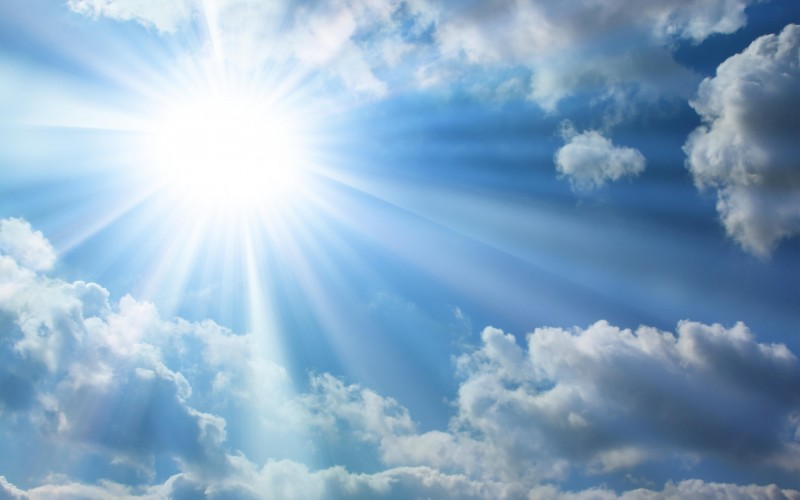 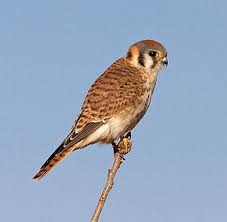 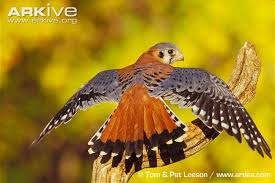 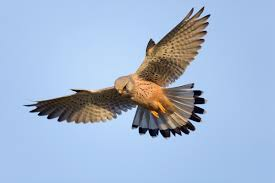 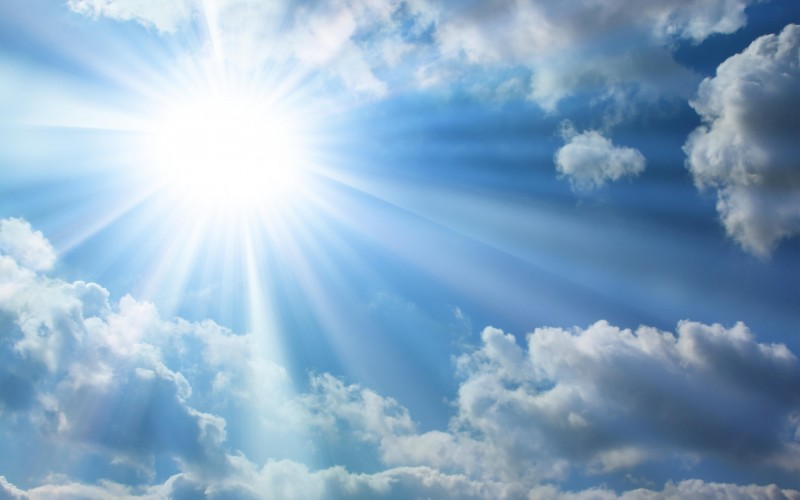 kestrel
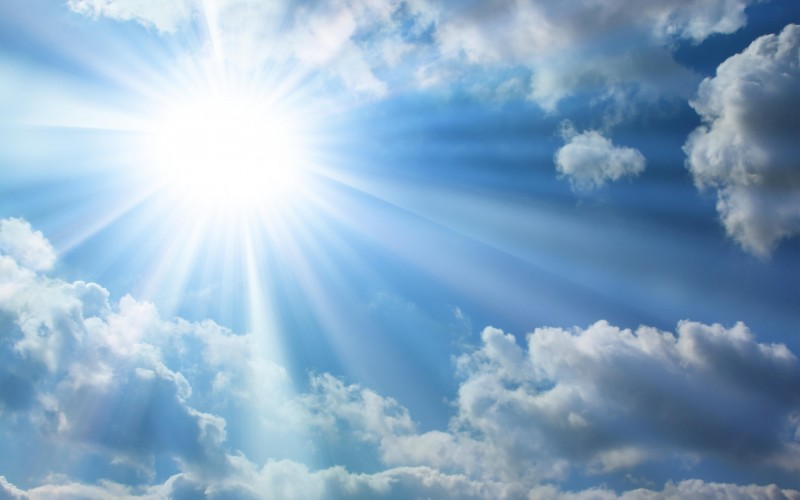 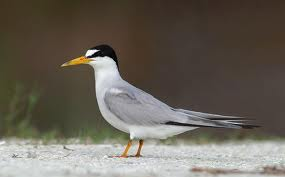 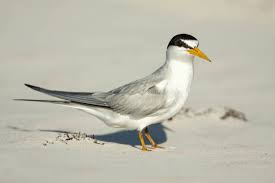 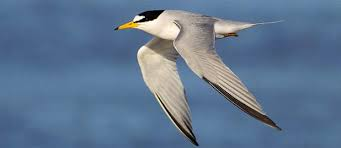 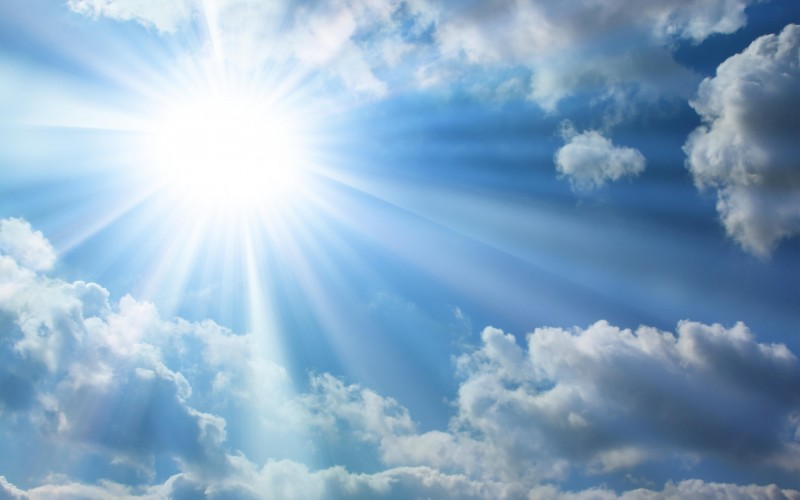 Least tern
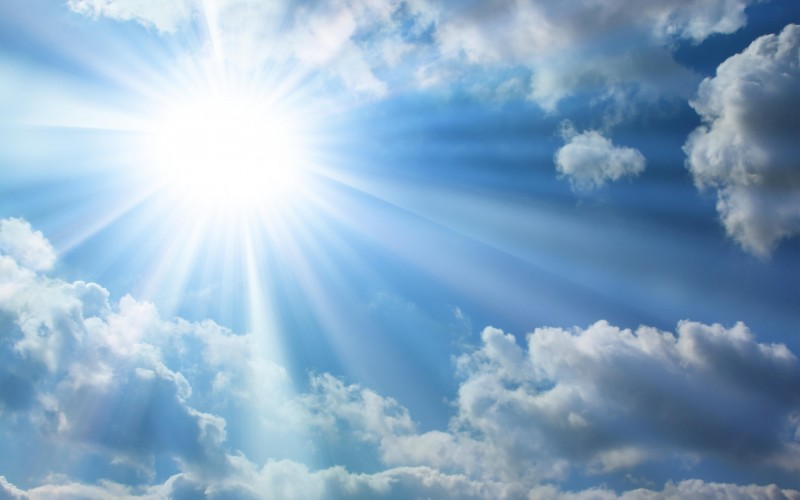 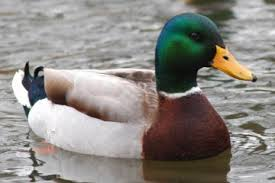 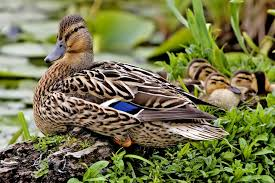 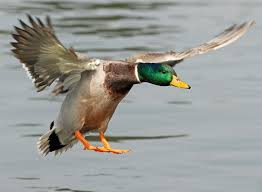 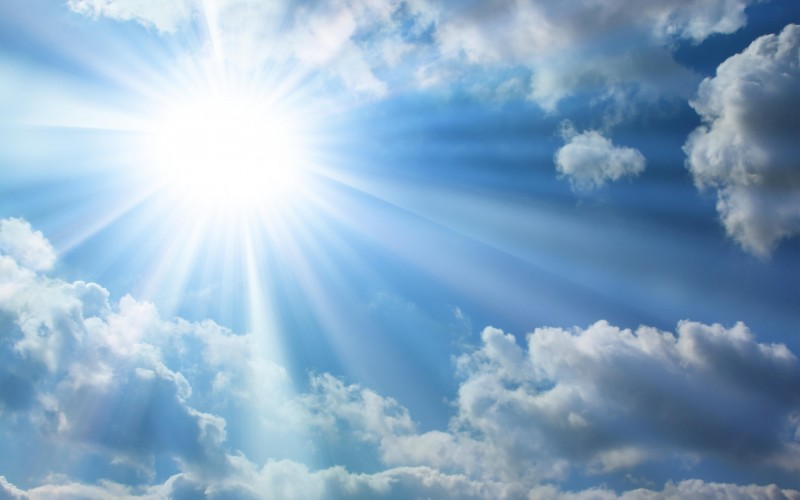 Mallard duck
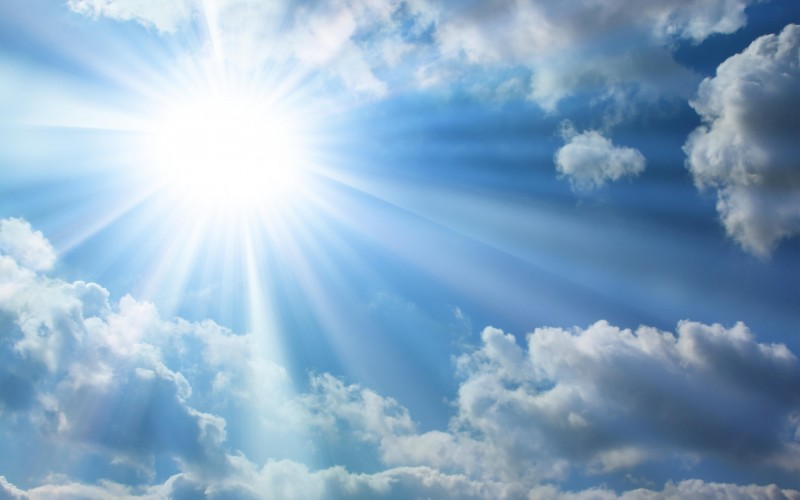 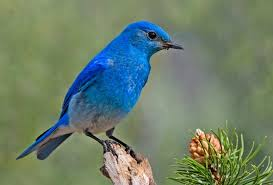 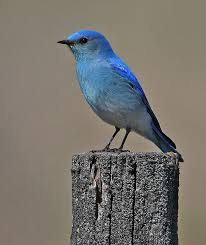 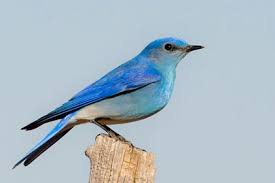 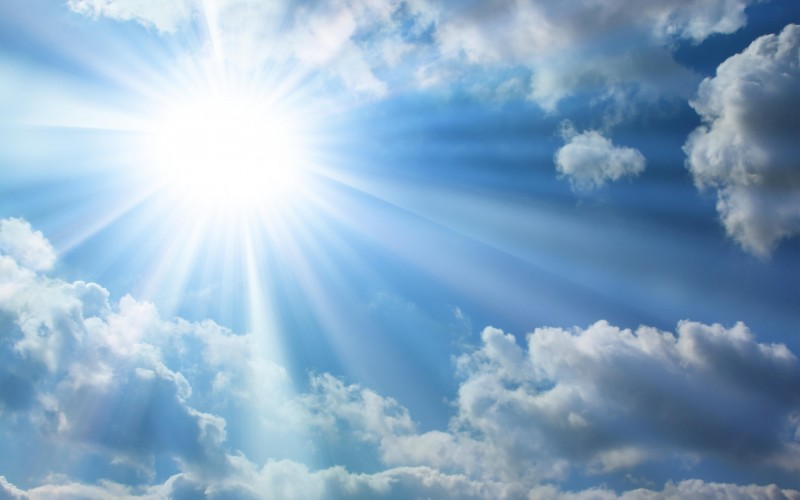 Mountain bluebird
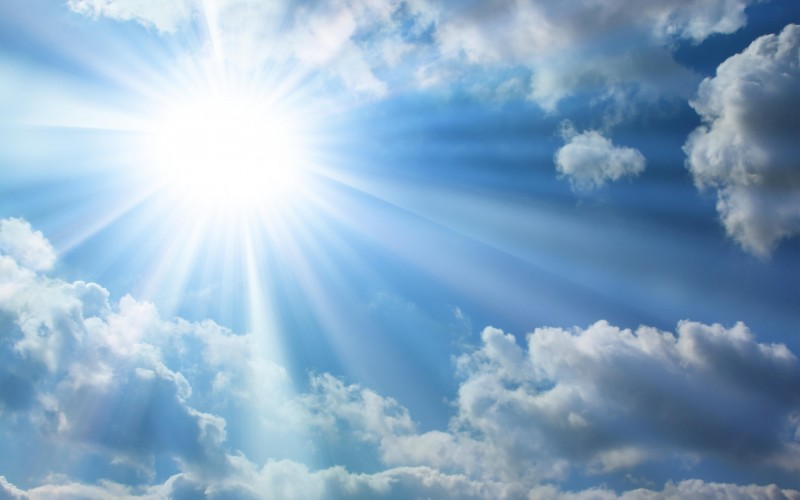 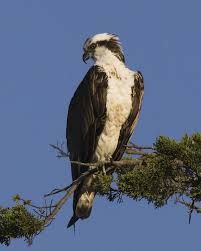 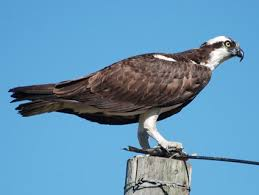 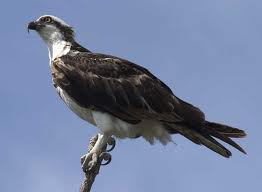 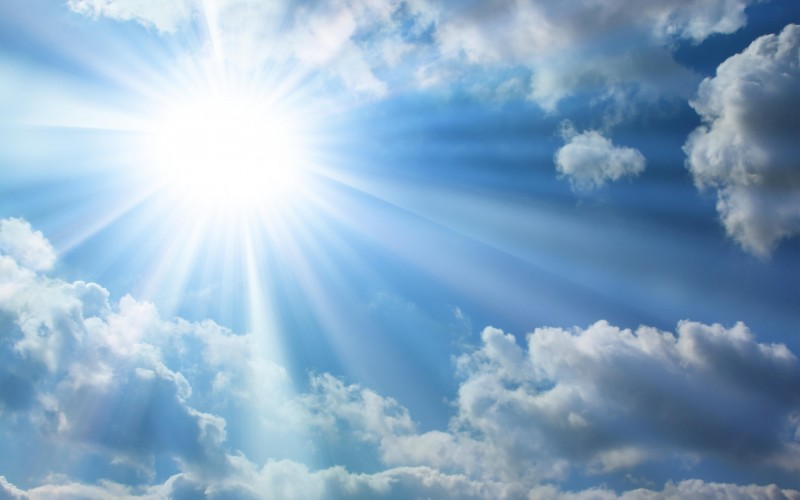 osprey
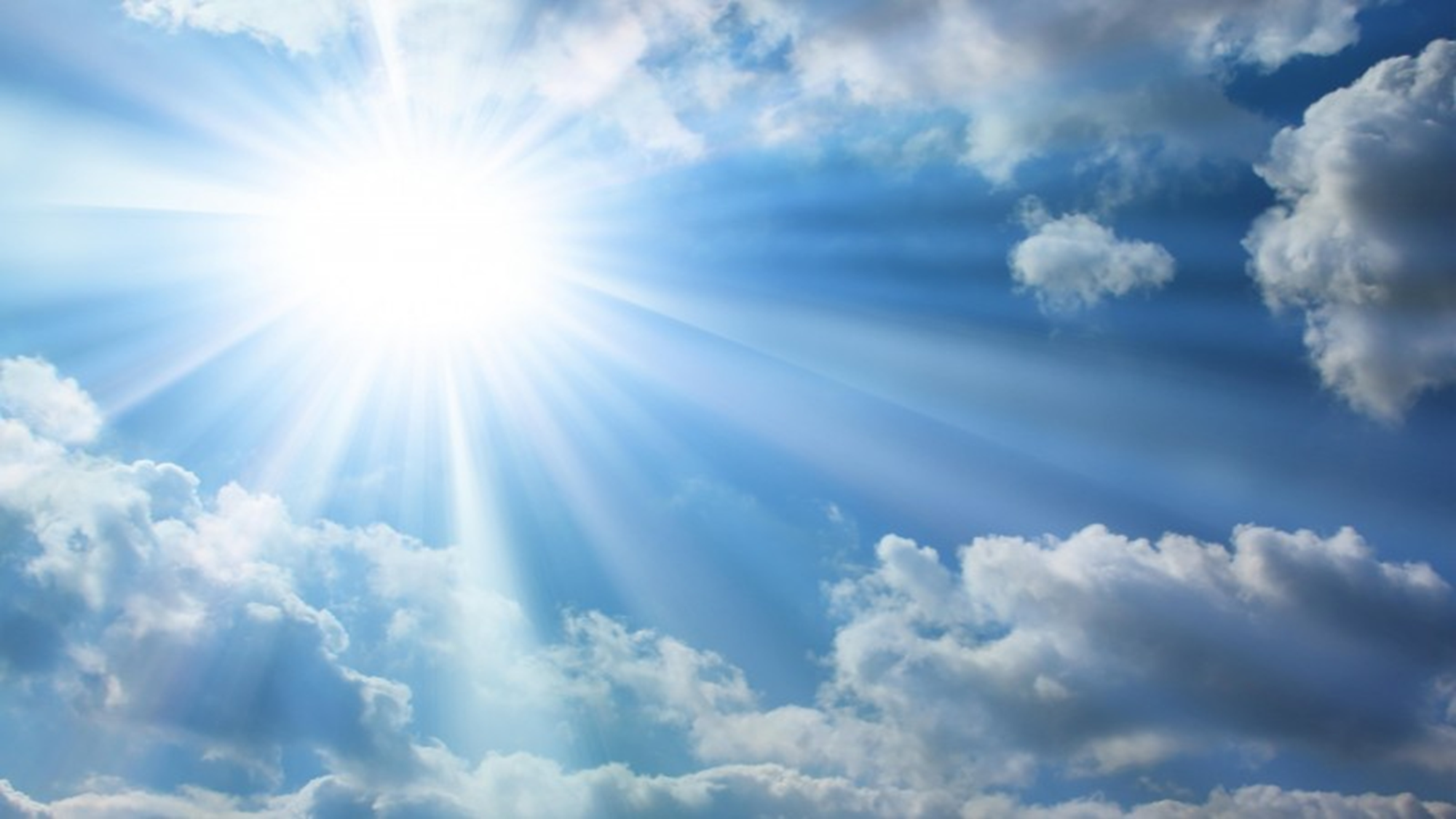 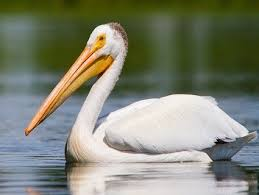 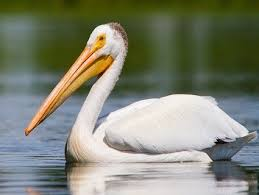 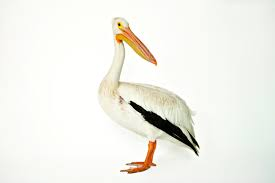 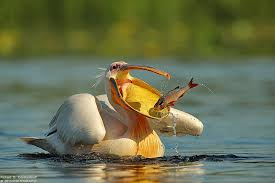 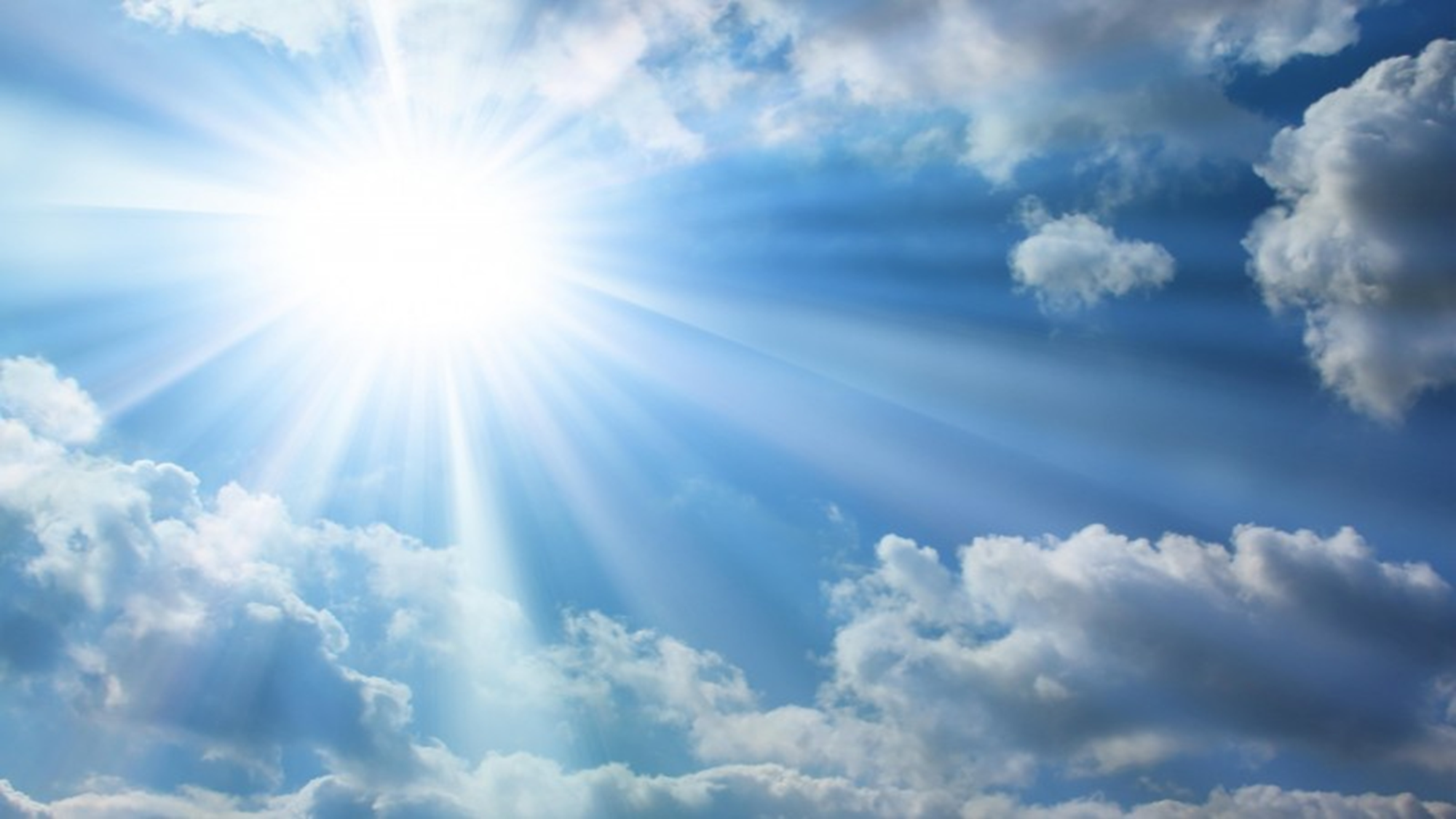 Pelican
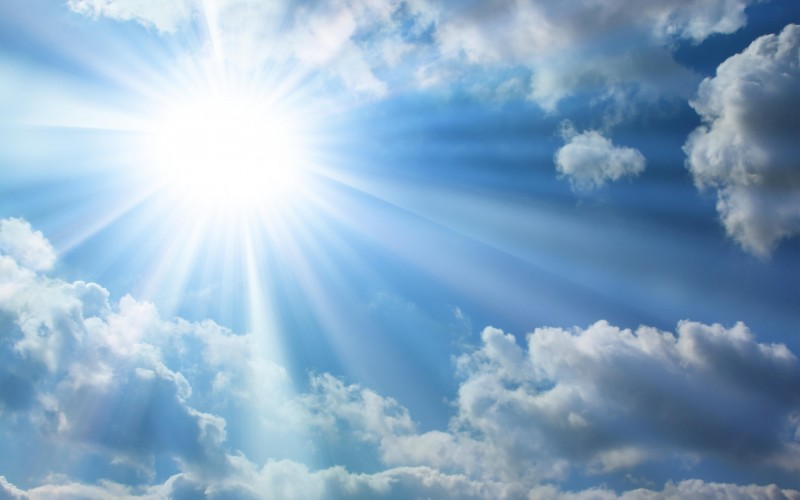 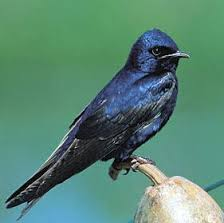 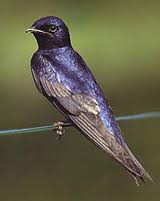 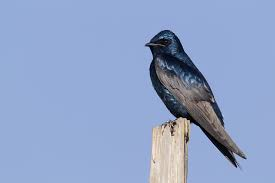 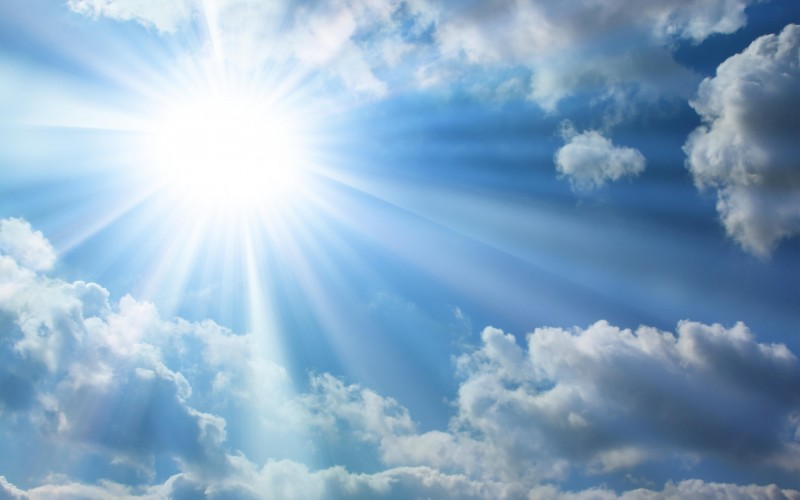 Purple martin
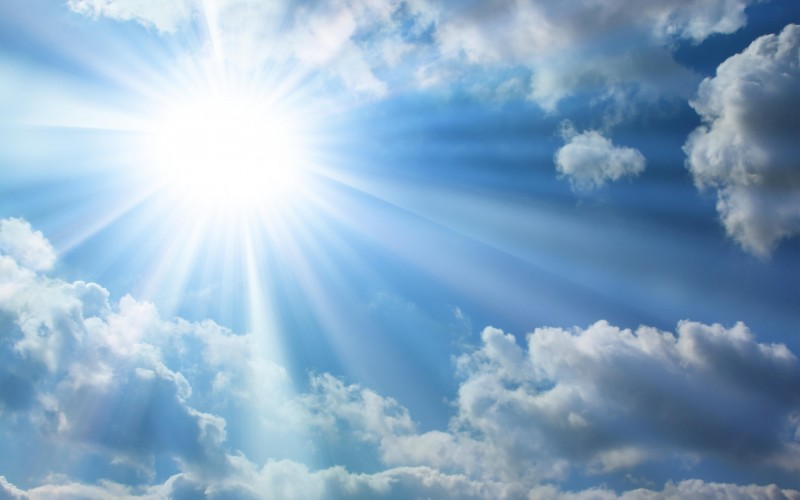 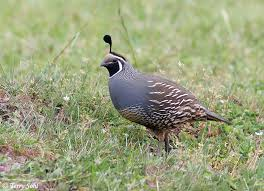 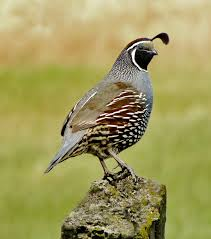 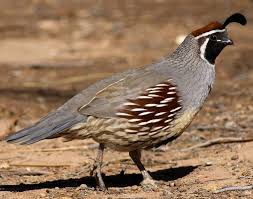 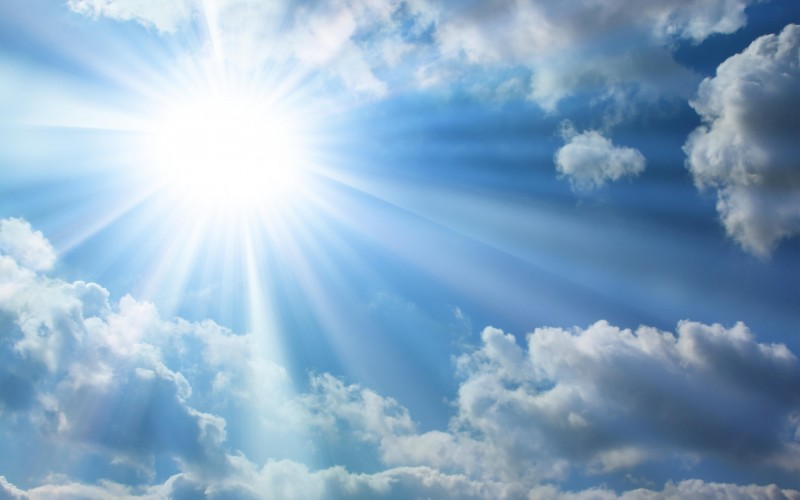 quail
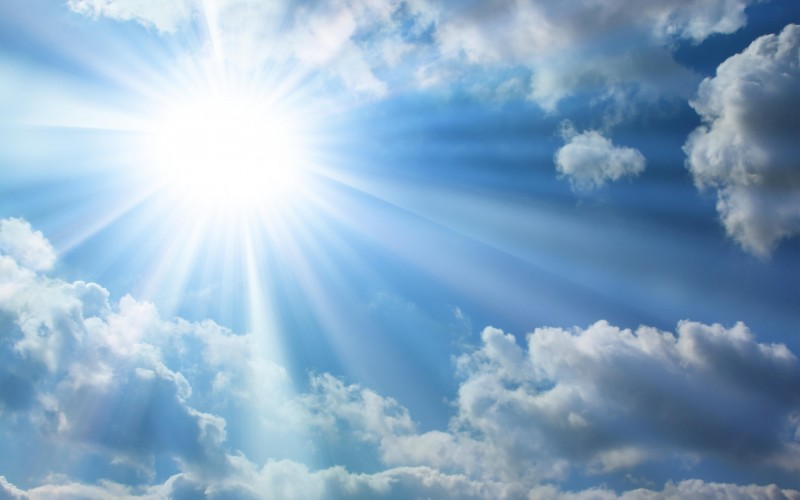 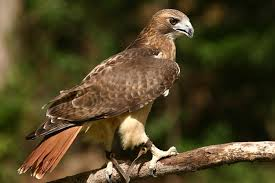 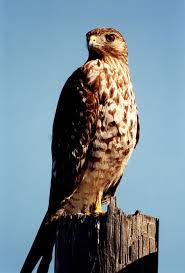 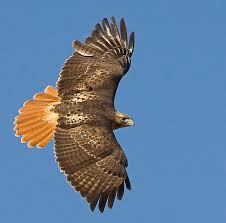 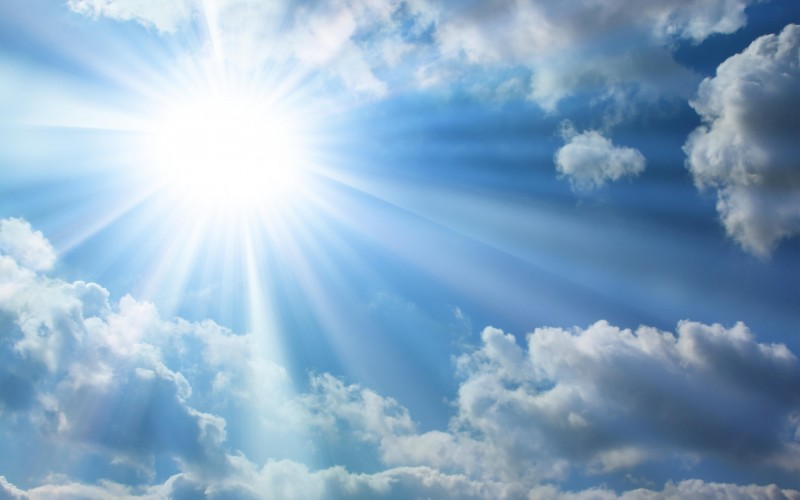 Red-tailed hawk
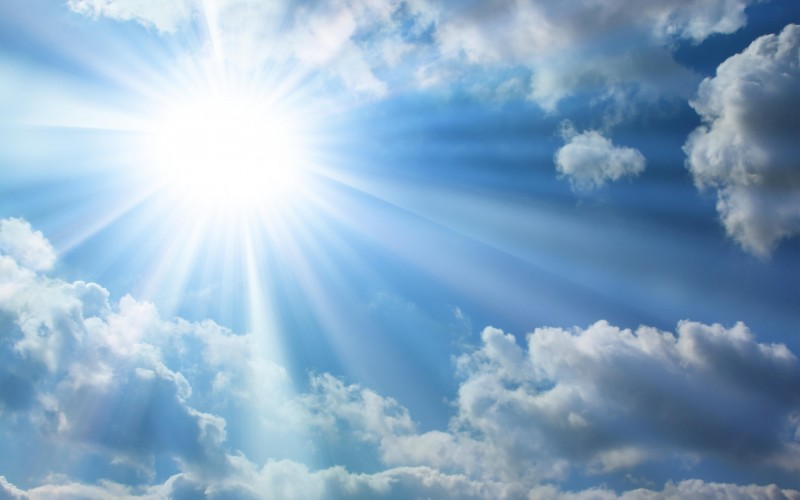 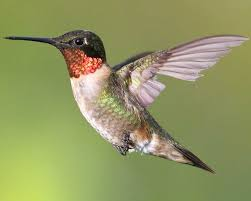 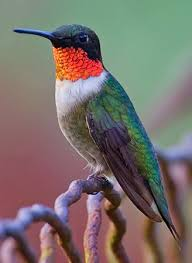 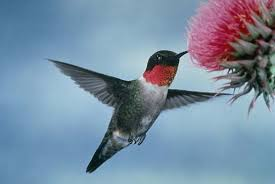 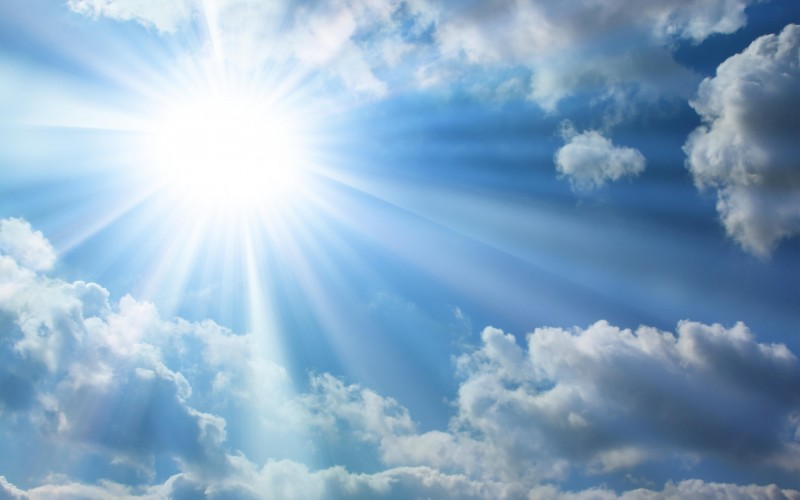 ruby-throated hummingbird
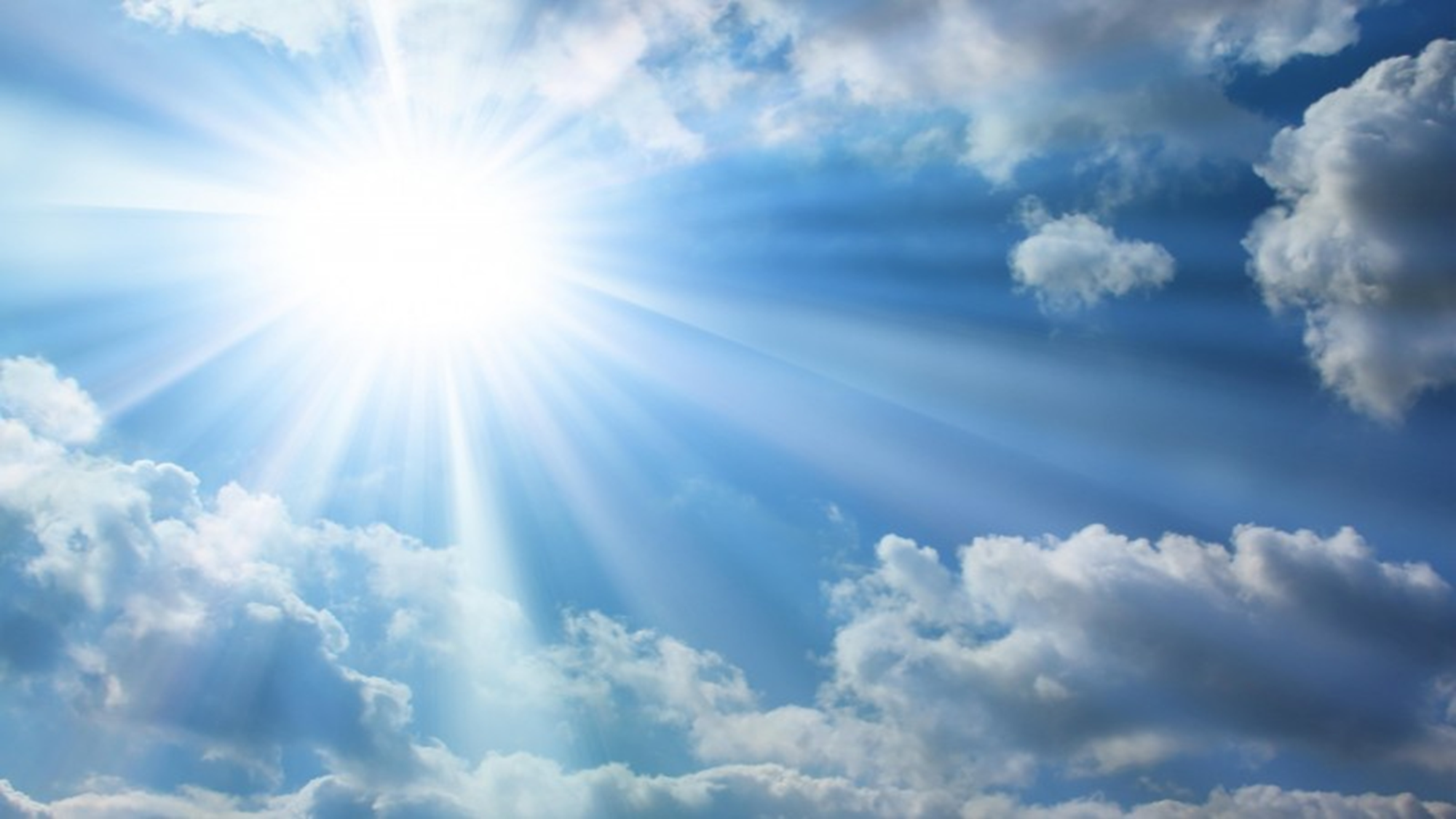 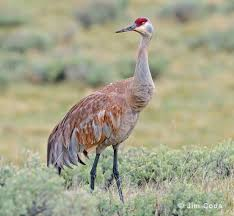 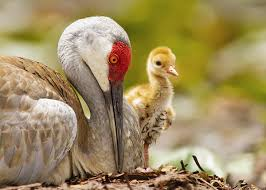 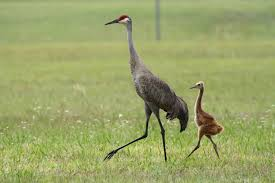 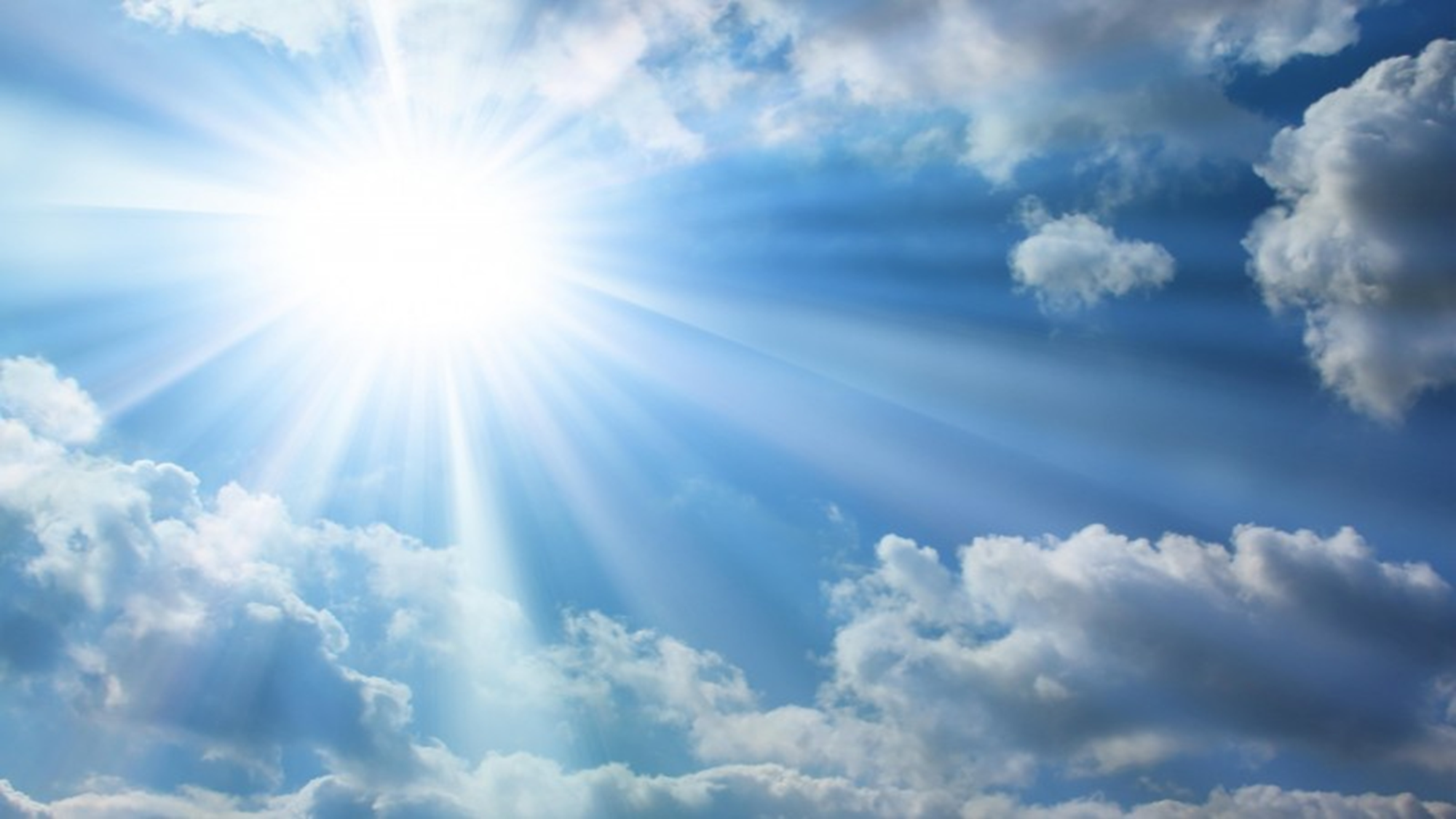 Sand Hill Crane
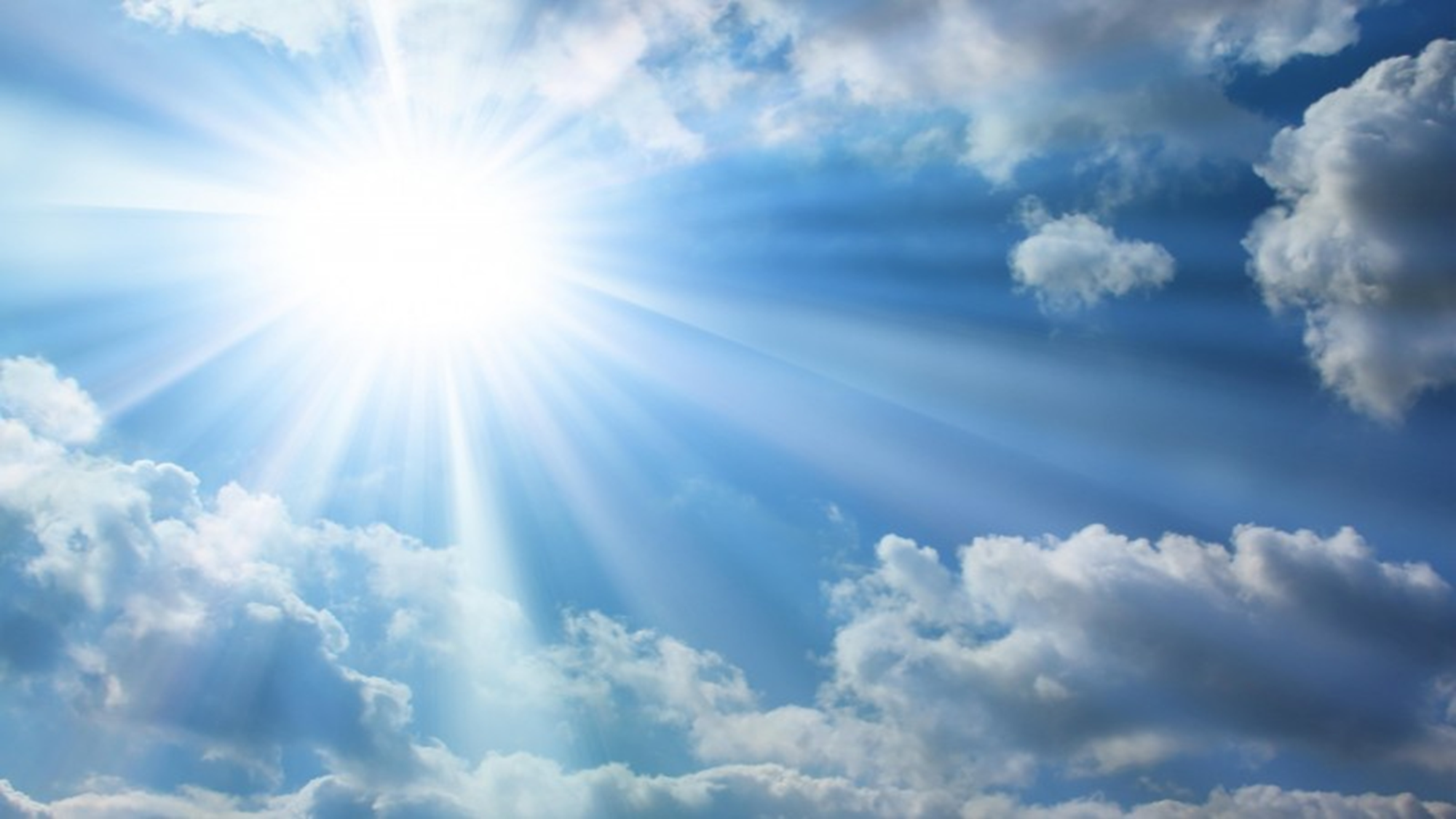 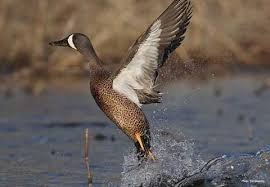 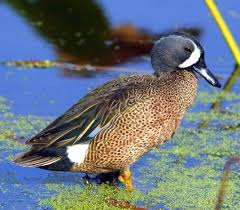 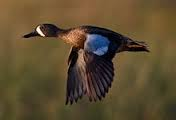 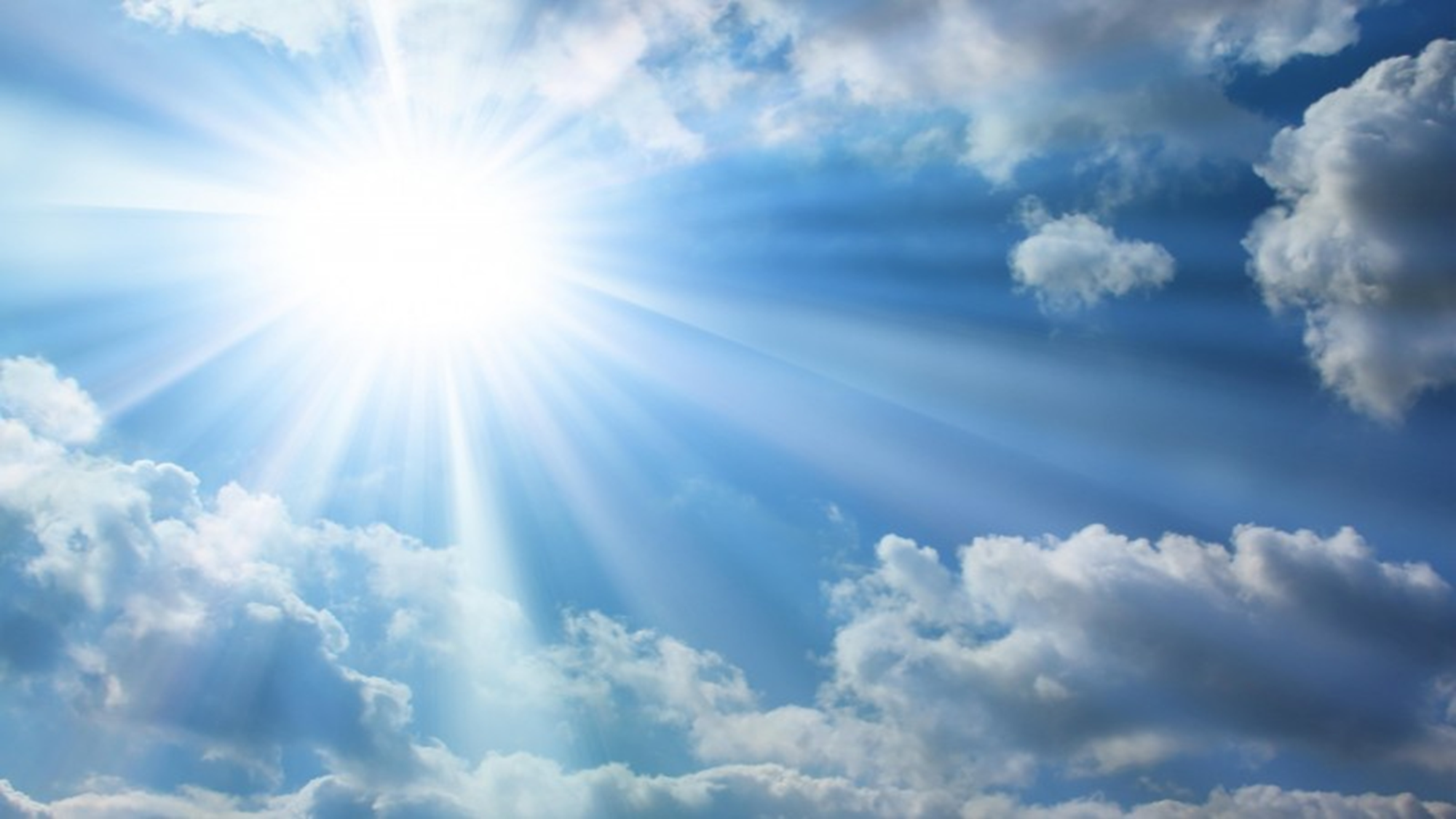 Blue-Winged Teal
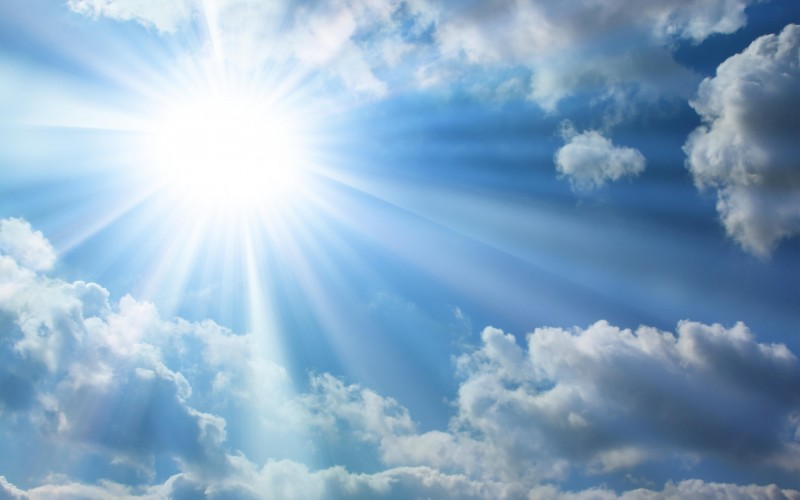 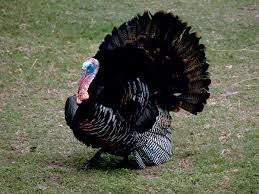 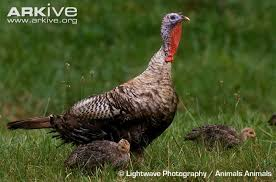 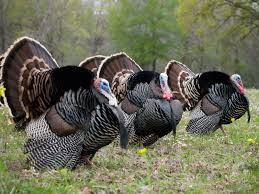 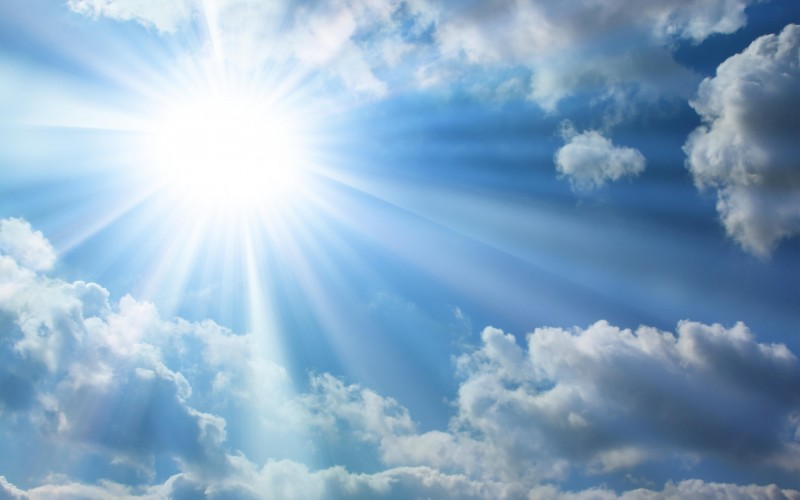 turkey
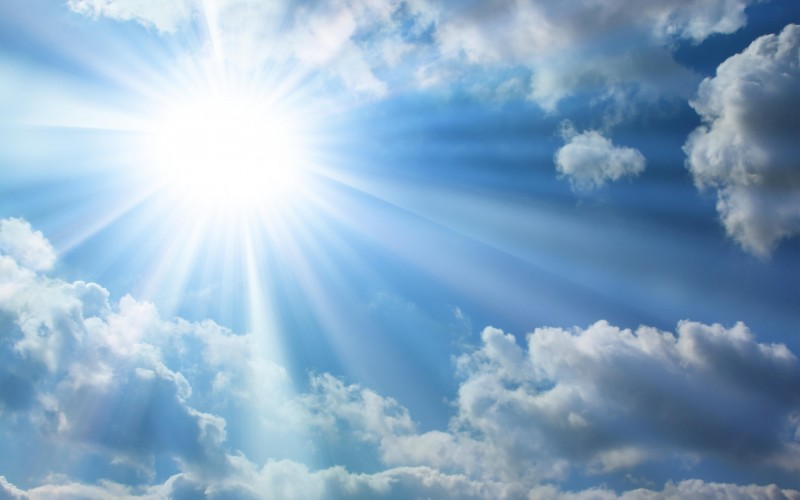 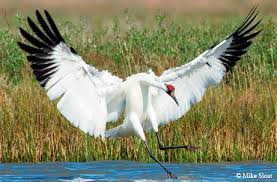 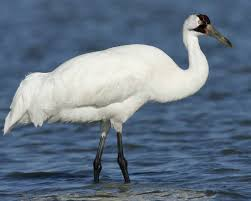 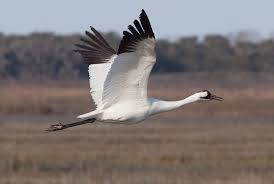 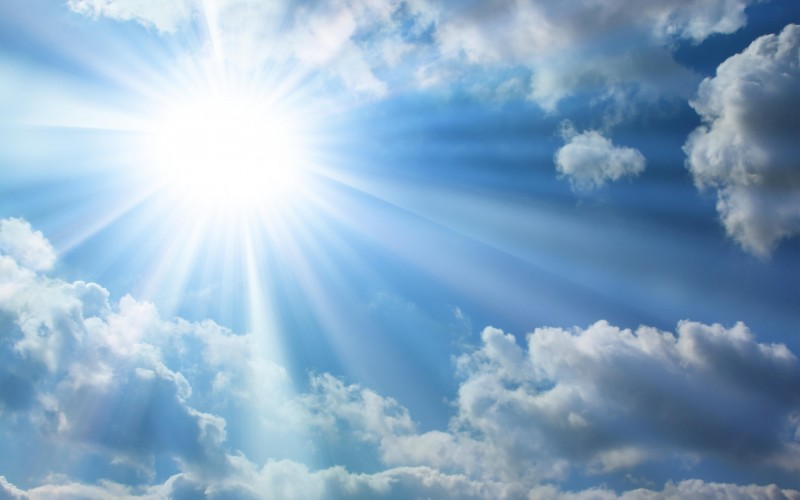 Whooping crane
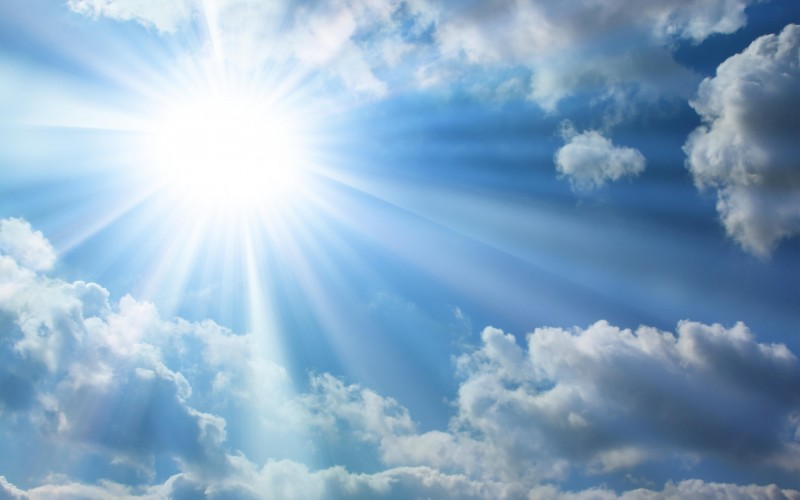 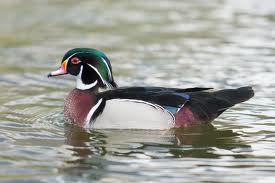 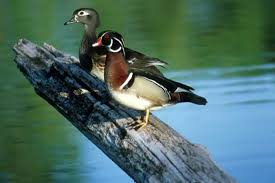 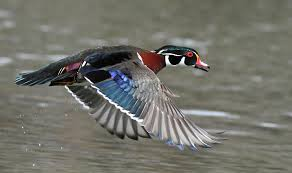 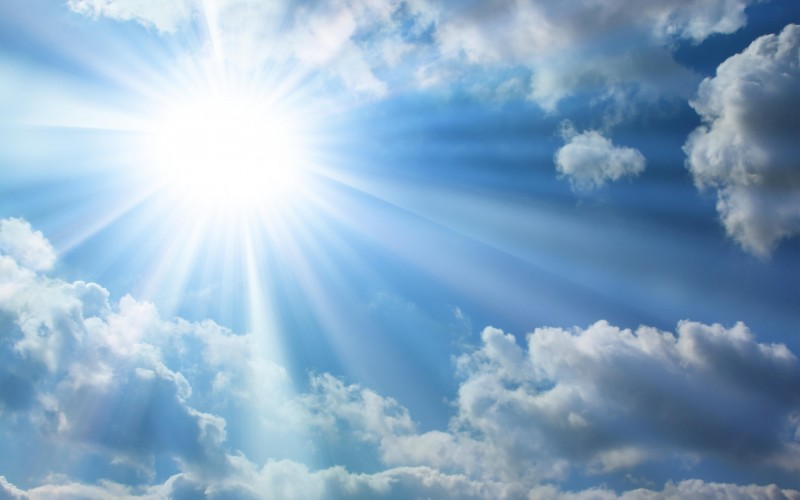 Wood duck